español, con Quique
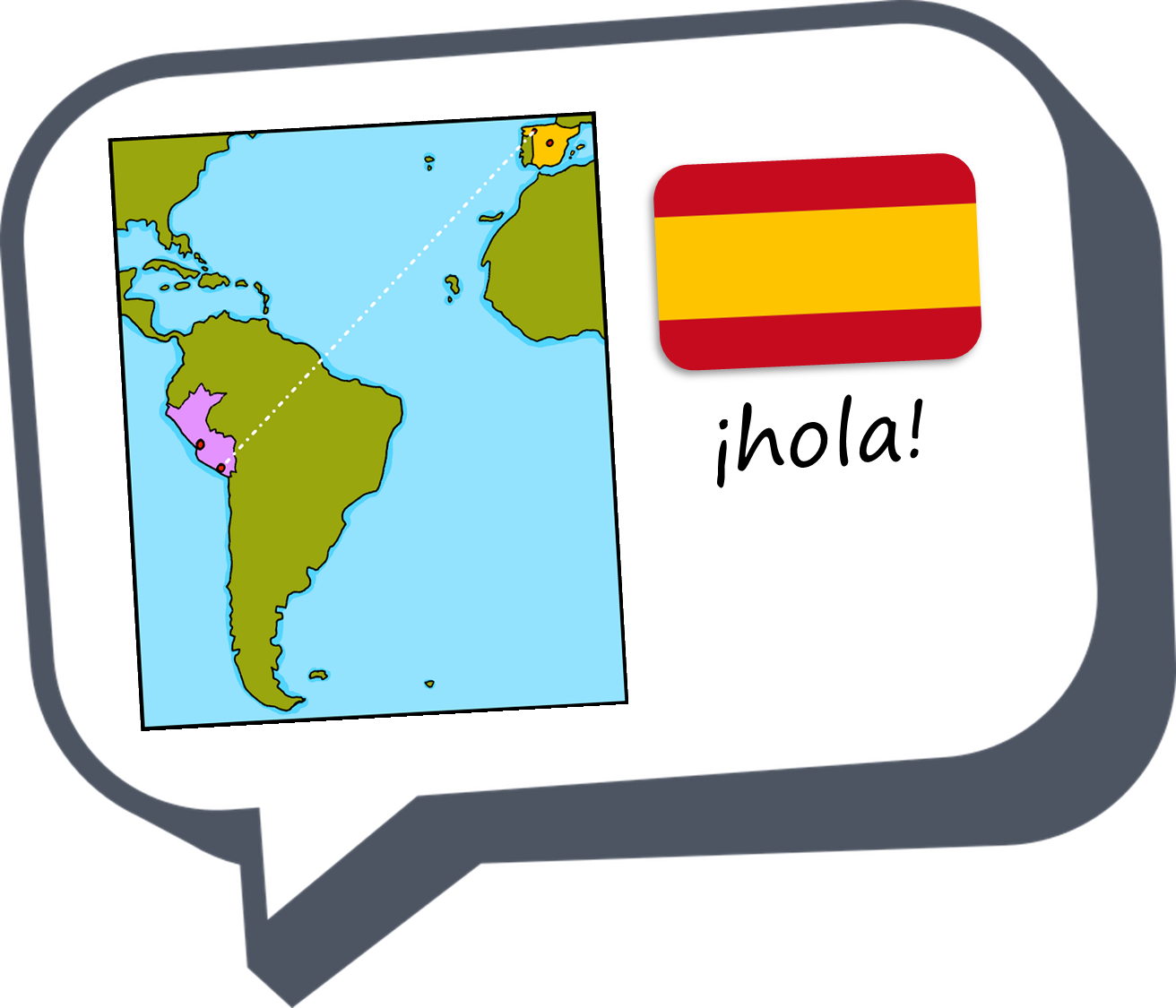 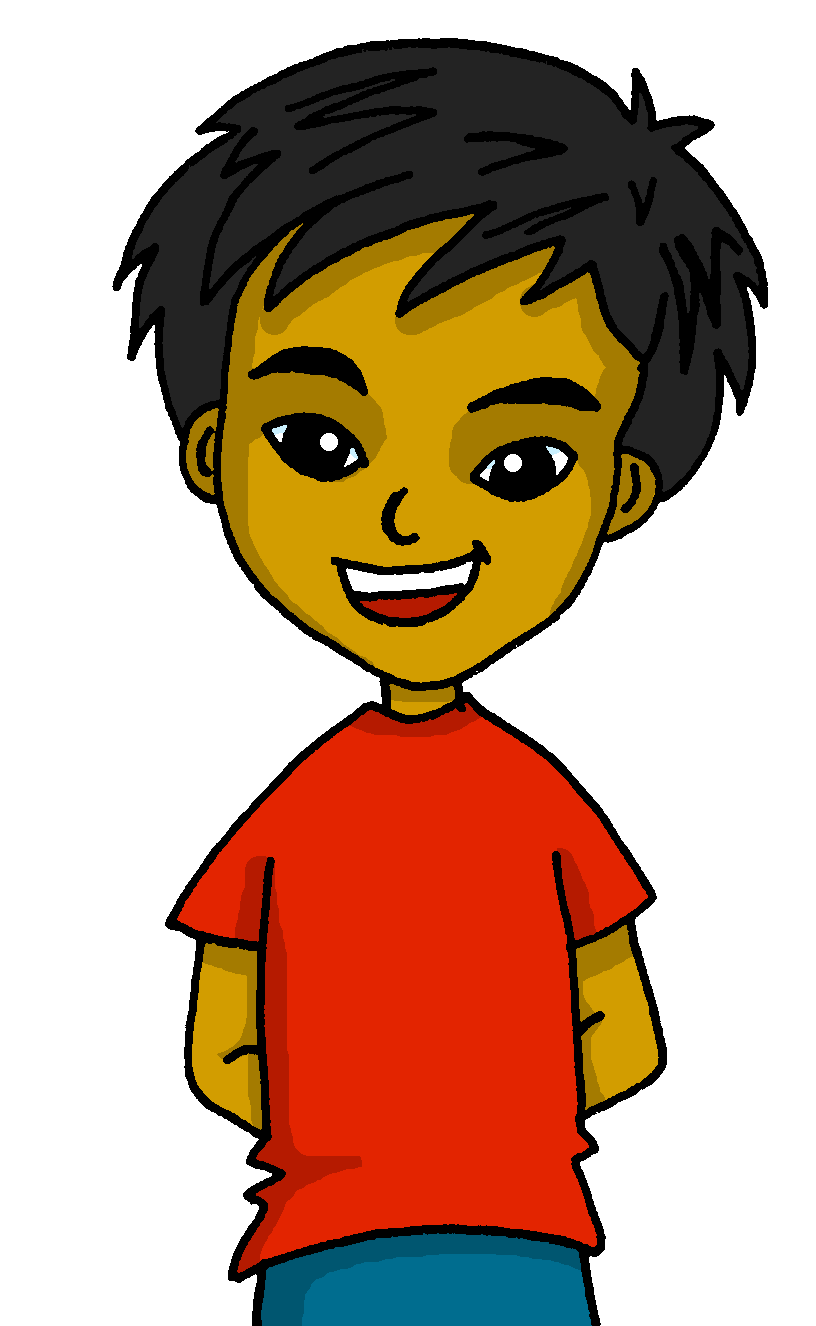 Saying what I and others do
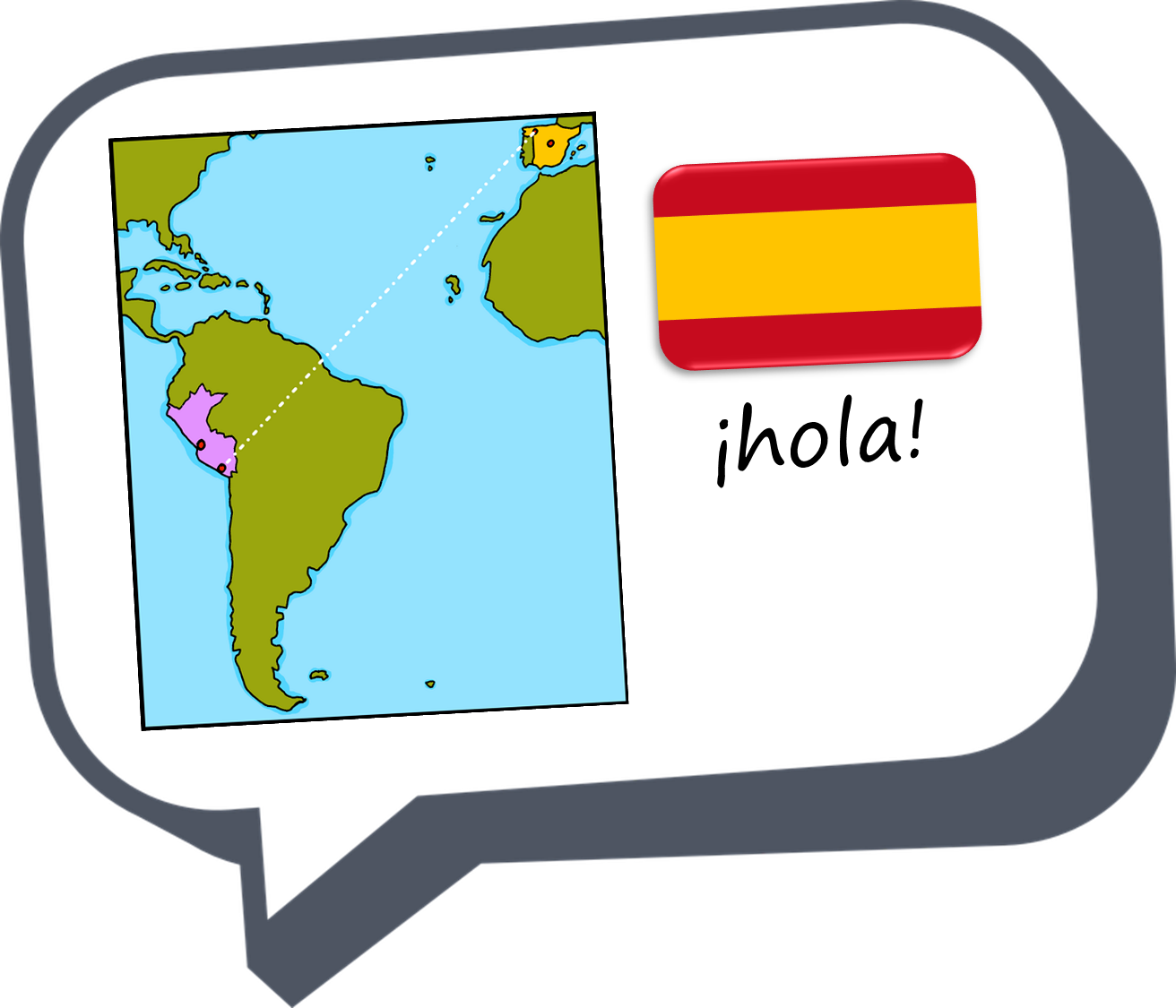 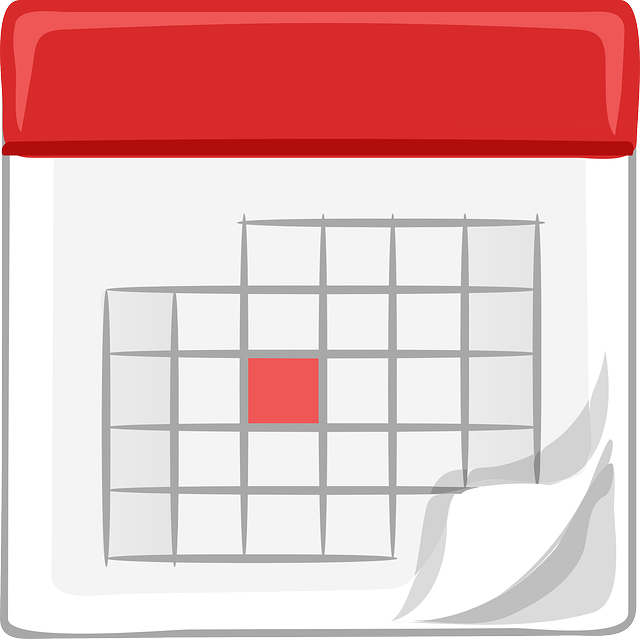 amarillo
Los meses del año
SSC [ga] [go] [gu] [ge] [gi]
[Speaker Notes: Artwork by Steve Clarke. All additional pictures selected are available under a Creative Commons license, no attribution required.

The frequency rankings for words that occur in this PowerPoint which have been previously introduced in the resources are given in the SOW (excel document) and in the resources that first introduced and formally re-visited those words. 

For any other words that occur incidentally in this PowerPoint, frequency rankings will be provided in the notes field wherever possible.

Phonics: revisit SSC [ga] [go] [gu] [ge] [gi]
Vocabulary: cumpleaños [3372] mes [288] enero [1173] febrero [1419] marzo [1231] abril [1064] mayo [909] junio [1035] julio [659] agosto [931] septiembre [1150] octubre [1242] noviembre [1434] diciembre [1165] cuándo [138] mi [37] tu [53] en [5] 
Revisit 1: hay  [haber 13]  cuántos [580] cuántas [580] 
Revisit 2: montar [1446] pasear [1741] bicicleta [3684] estadio [2581] madre [226], padre [162] ciudad [178] el [1] la [1] de2 [2] por1 [15] 

Frequency of unknown words and cognates:
preguntar [219] repetir [512]

Source: Davies, M. & Davies, K. (2018). A frequency dictionary of Spanish: Core vocabulary for learners (2nd ed.). Routledge: London



Source: Davies, M. & Davies, K. (2018). A frequency dictionary of Spanish: Core vocabulary for learners (2nd ed.). Routledge: London]
[ga] [go] [gu] [ge] [gi]
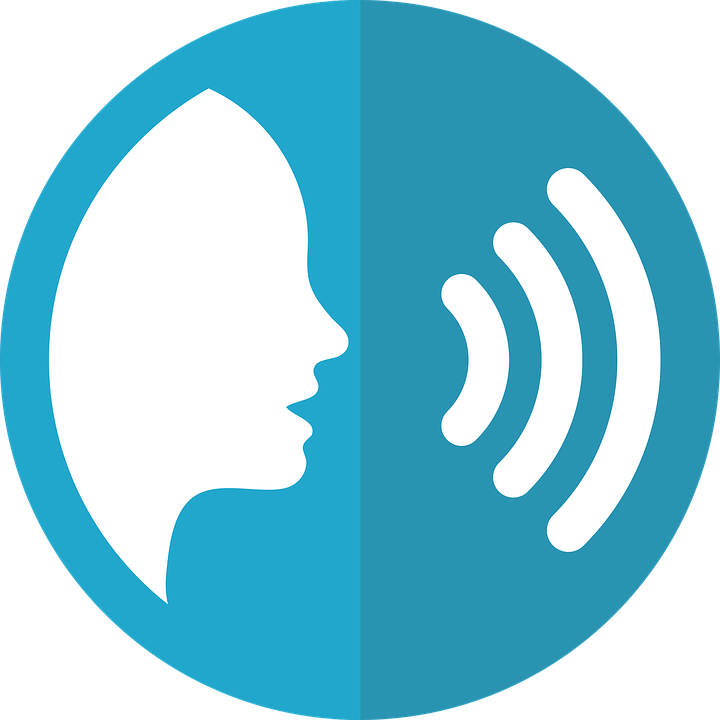 [A] Escucha y escribe.
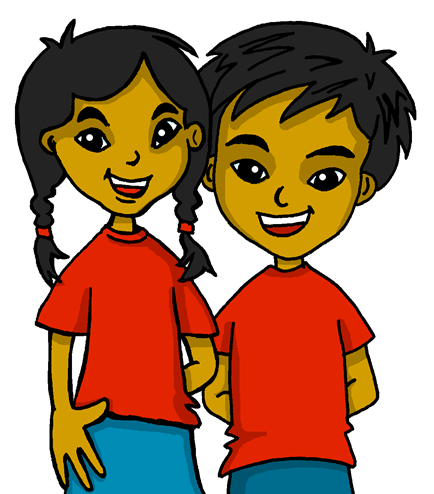 pronunciar
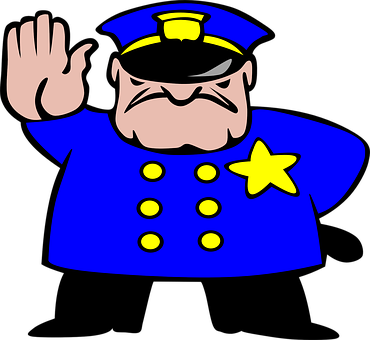 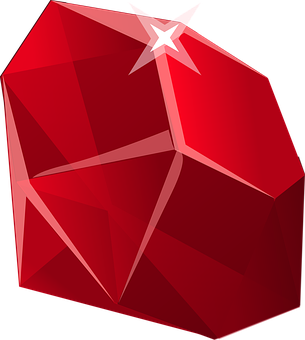 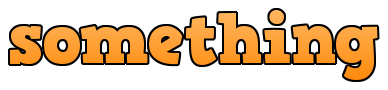 45
algo
guardia
gema
gemelos
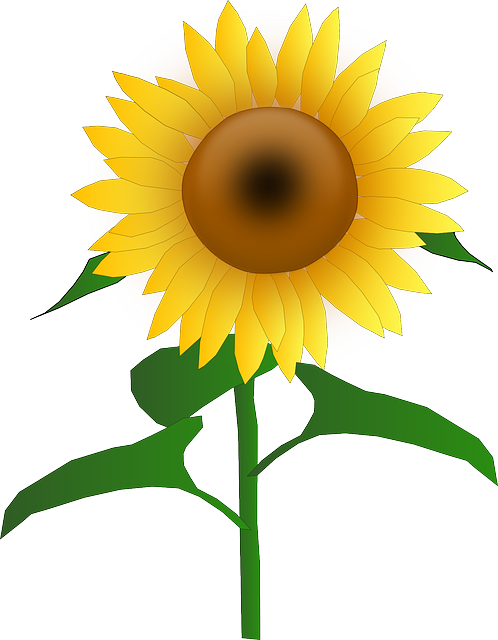 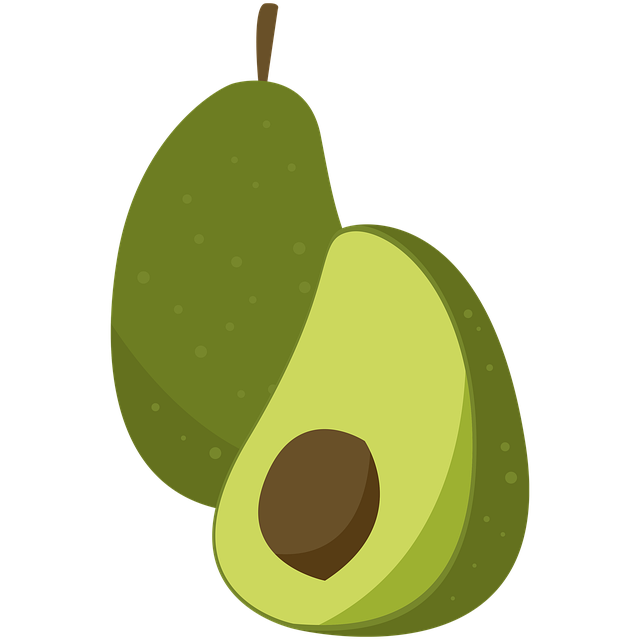 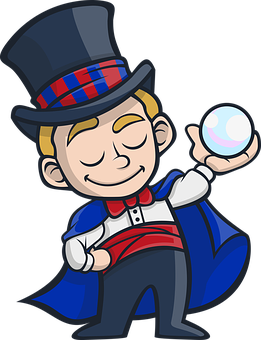 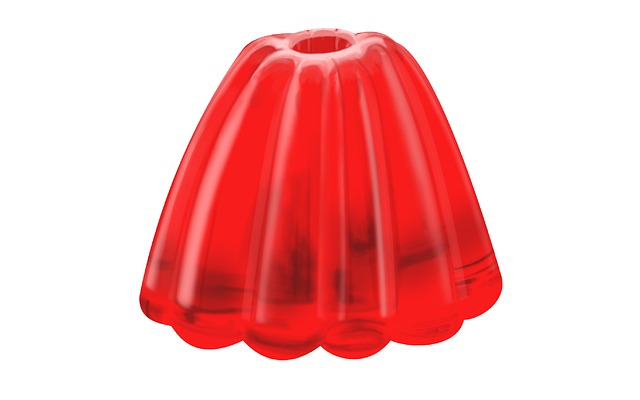 aguacate
gelatina
mago
girasol
0
[B] Practica con tu compañero/a.
INICIO
[Speaker Notes: Timing: 5 minutes

Aim: To revisit SSC [ga] [go] [gu] [ge] [gi]

Procedure:
Pupils write 1-8 and either [ga] [go] [gu] [ge] [gi]

Click on the pictures to listen.
Click again to reveal the answers.
Click inicio for pupils to pronounce all of the words.
Click on each image again to hear the word, if desired.

Transcript:guardia
gema
algo
gemelos
girasol
aguacate
mago
gelatina

Frequency of unknown words:
algo [110] aguacate [>5000] guardia [1654] gema [>5000] gemelo [>5000] gelatina [>5000] girasol [>5000] mago [4573]]
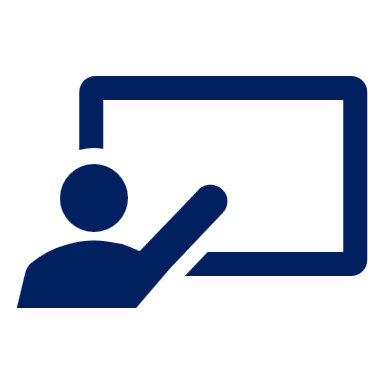 En España, el día del  padre es en marzo.
En España, el día de 
la madre es en mayo.
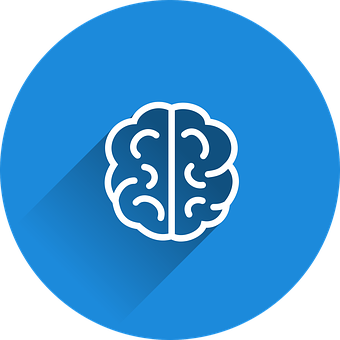 Escucha y repite.
vocabulario
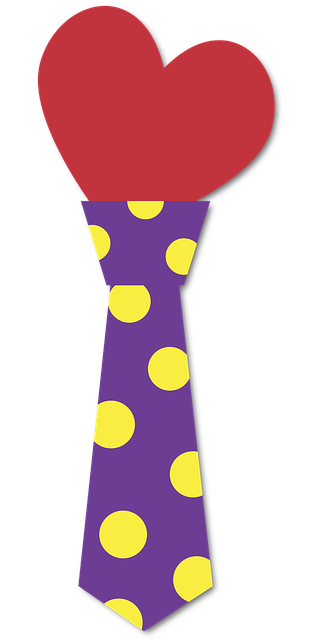 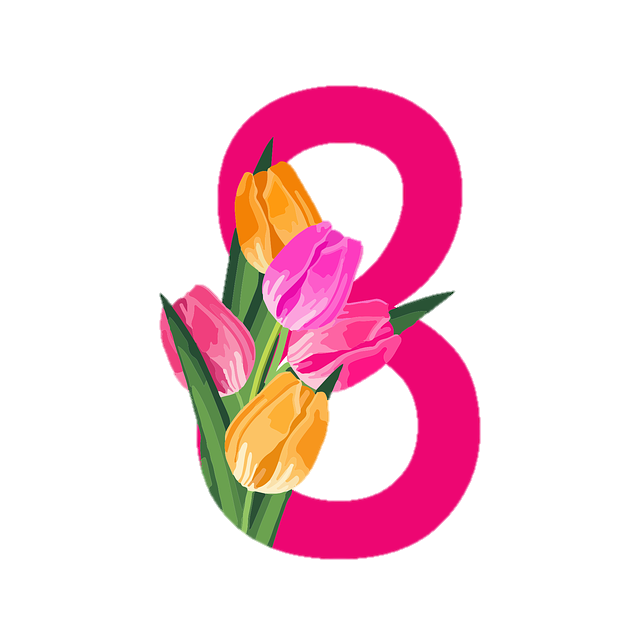 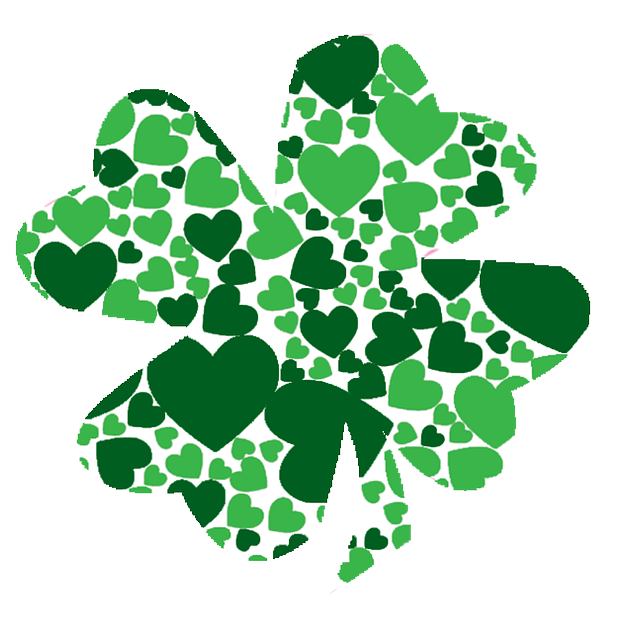 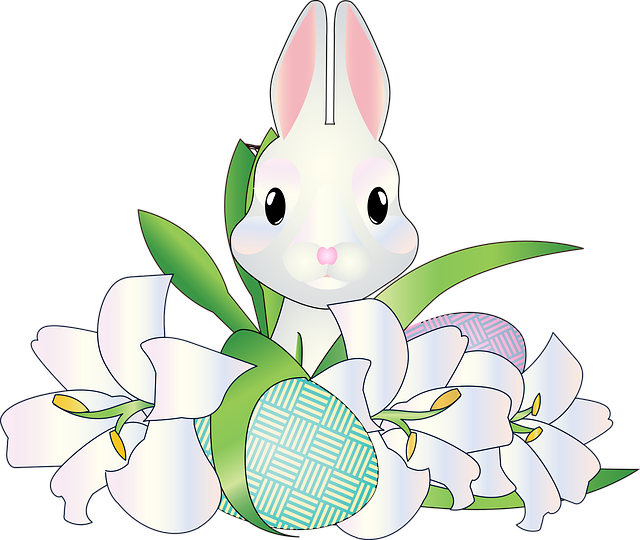 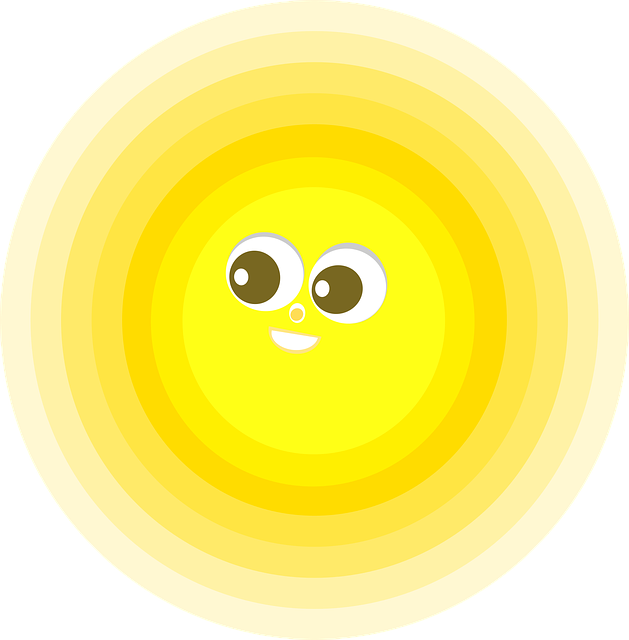 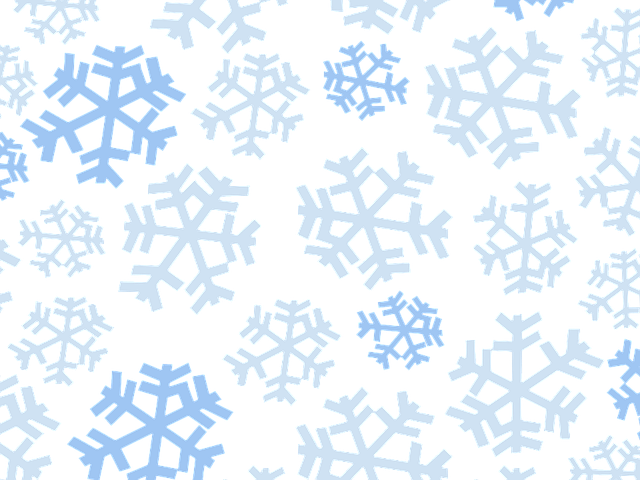 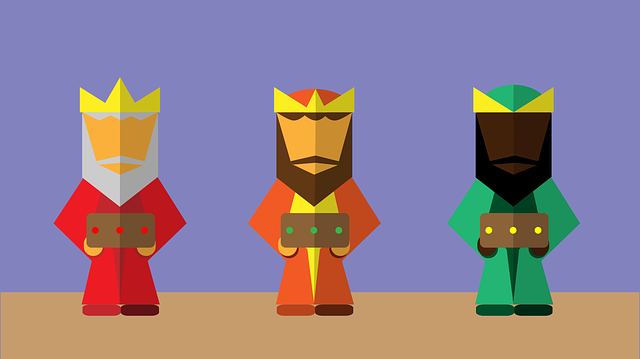 febrero
marzo
enero
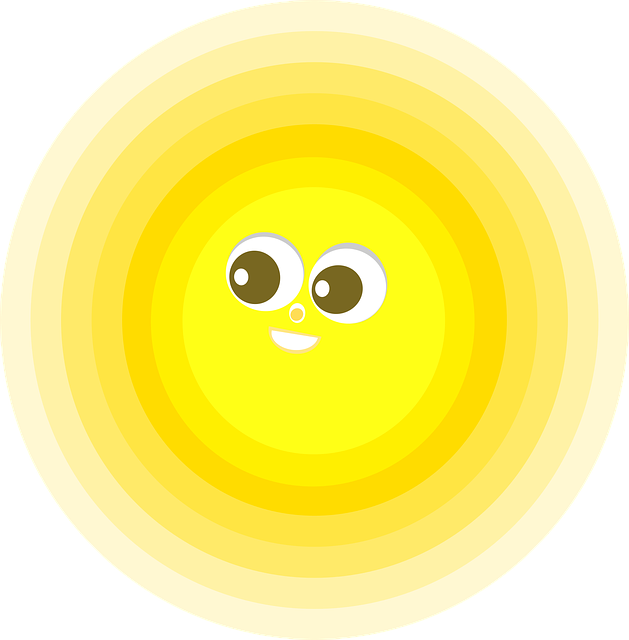 abril
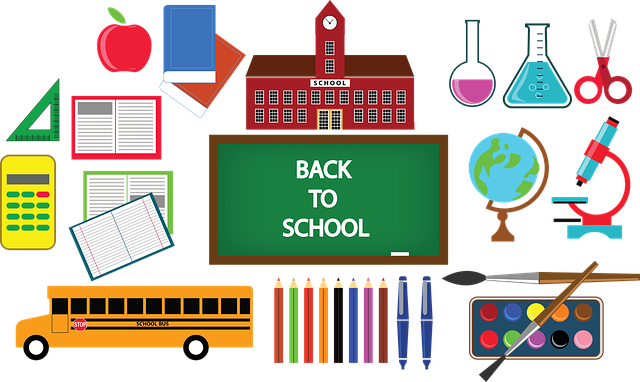 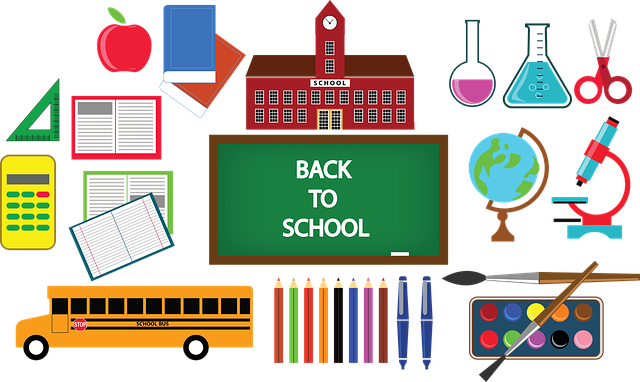 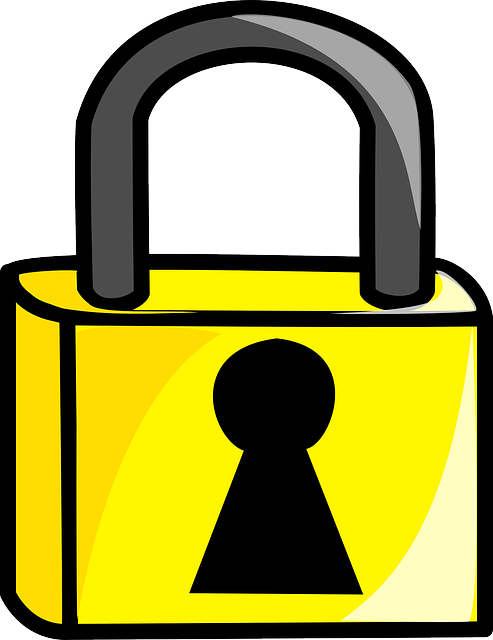 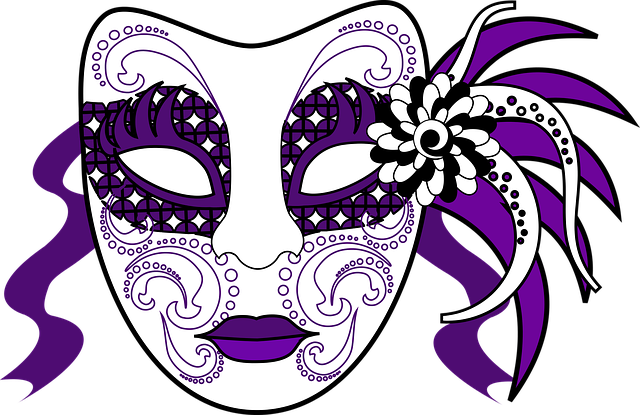 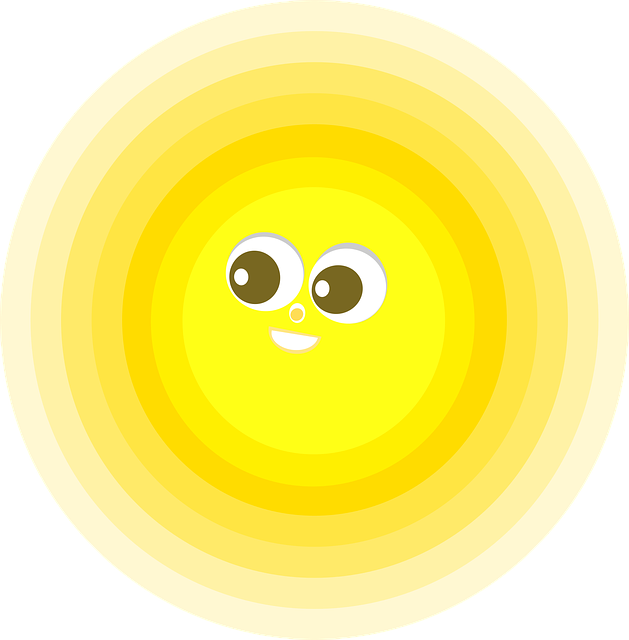 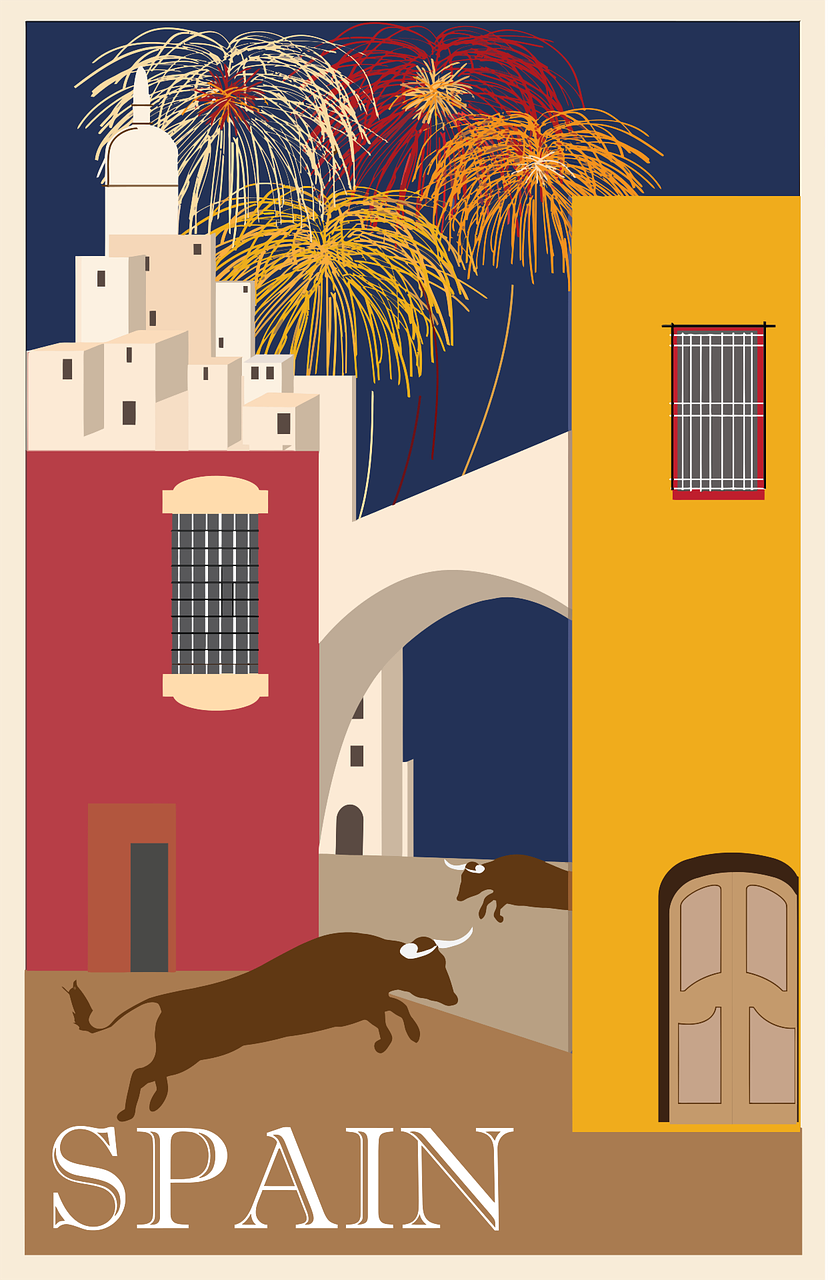 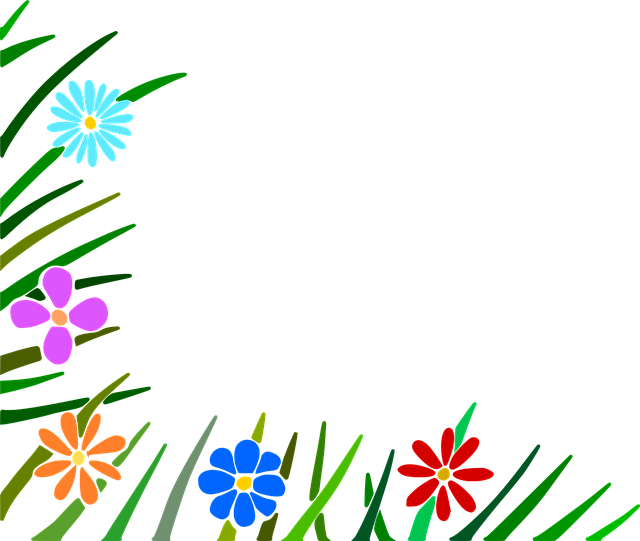 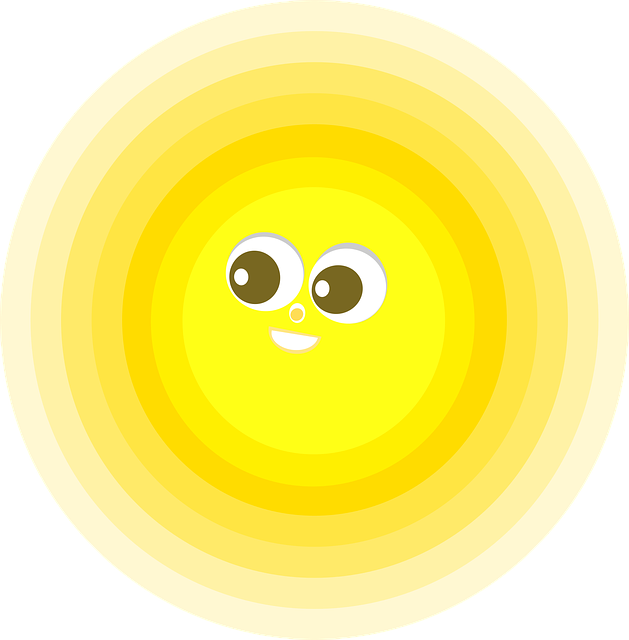 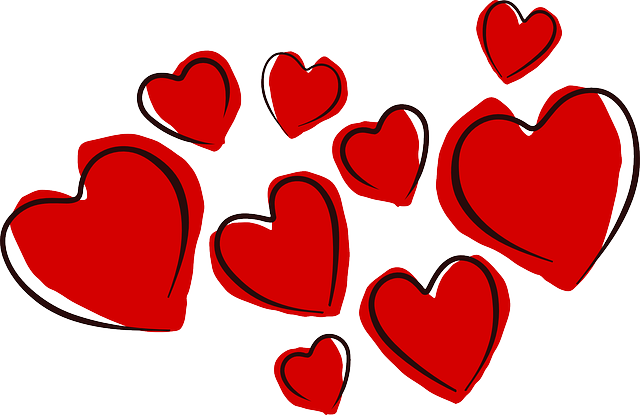 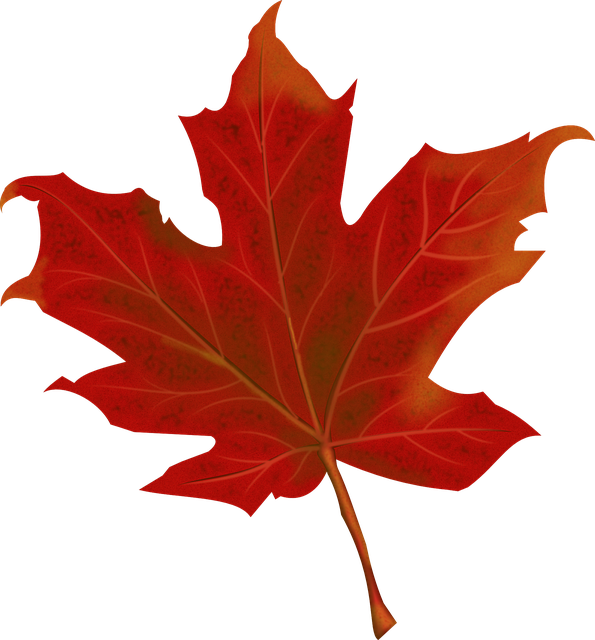 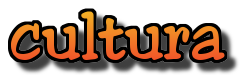 junio
julio
mayo
agosto
septiembre
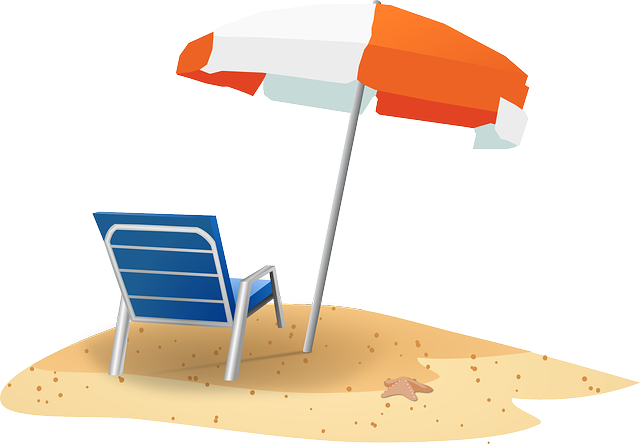 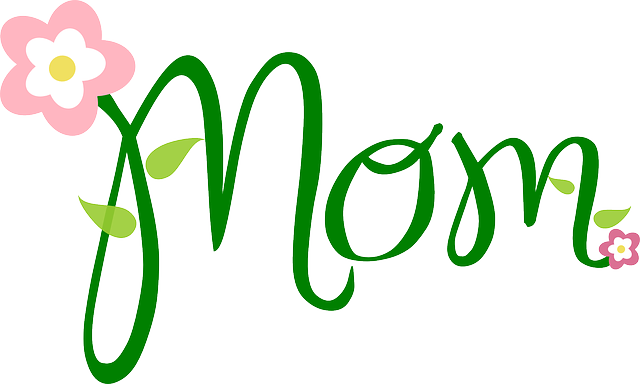 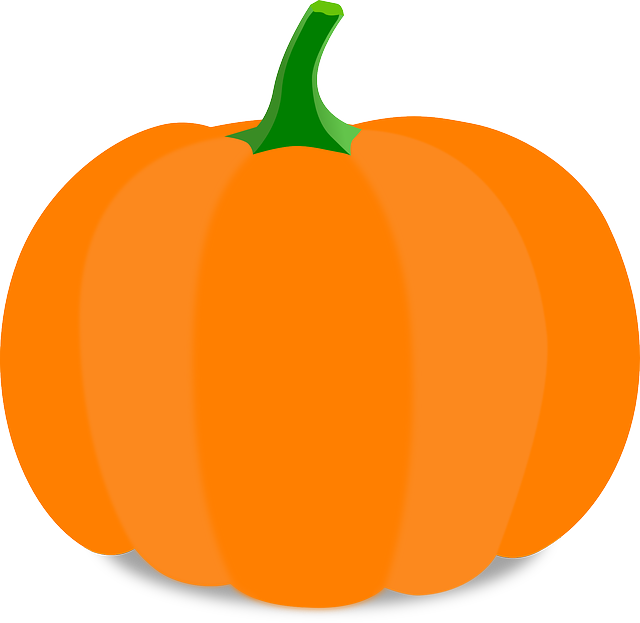 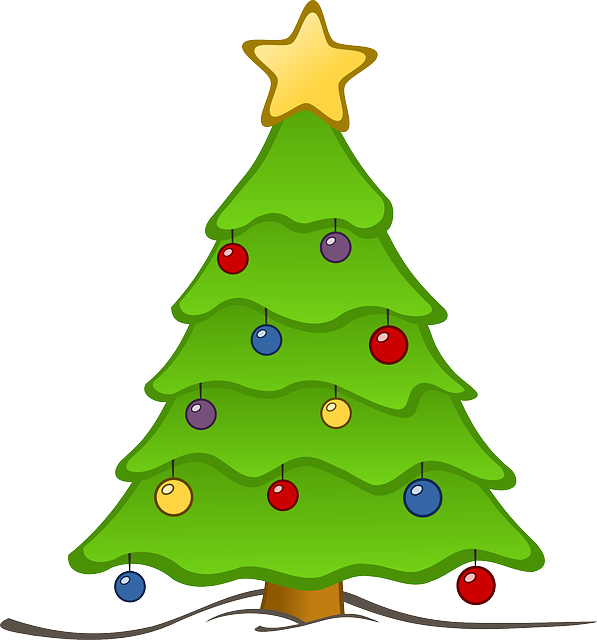 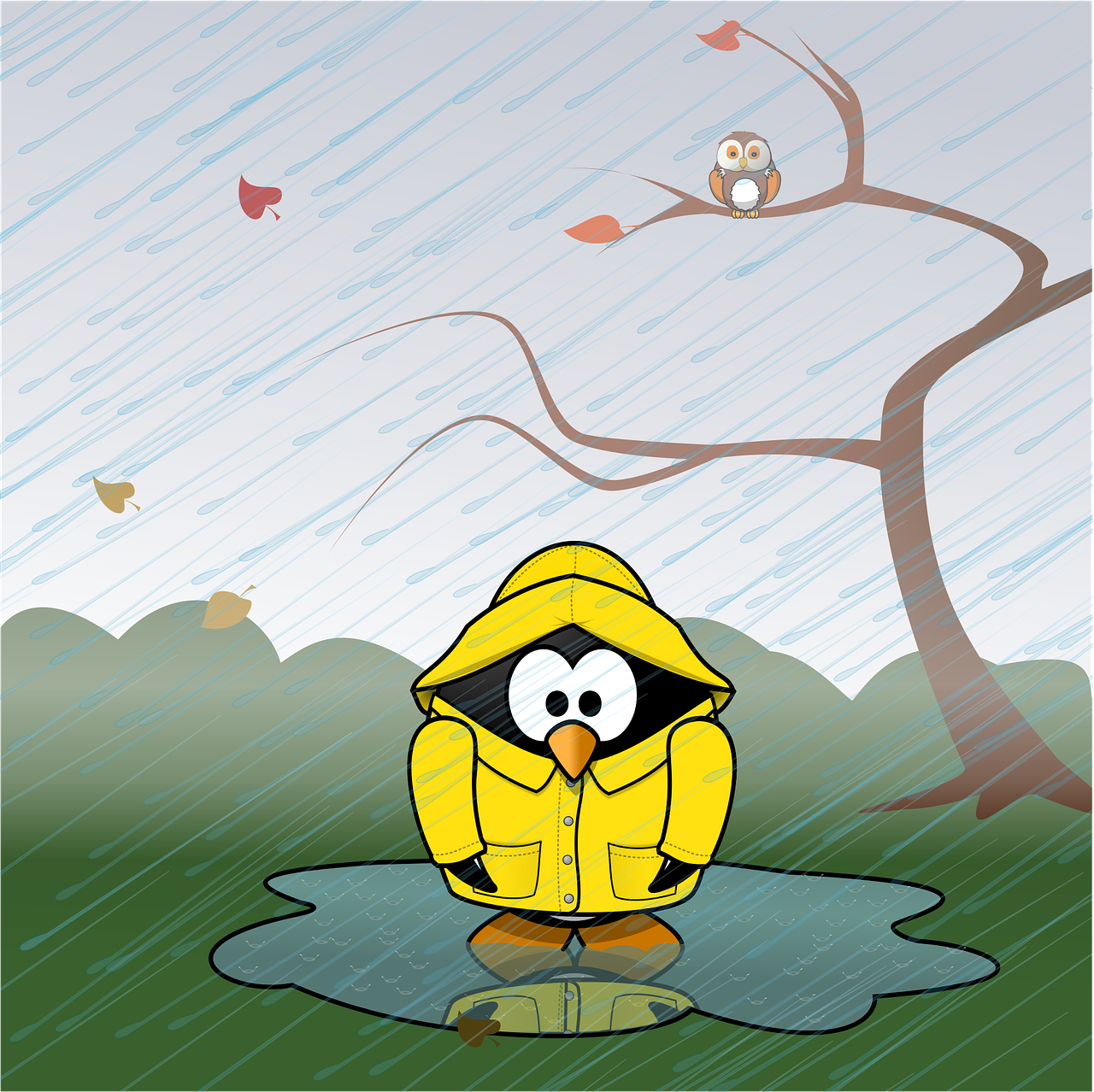 octubre
repite – repeat
noviembre
diciembre
[Speaker Notes: Timing: 5 minutes
Aim: to introduce key vocabulary for this week.

Procedure:1.Teacher introduces items one by one (picture, word) & pupils practise pronunciation aloud.
Alternatively, pupils work in pairs, reading the Spanish words out loud and looking at the English meanings (1 minute).2

NB. Further rounds of learning can be facilitated by one pupil turning away from the board, and his/her partner asking him/her the meanings (‘Cómo se dice X en inglés/español?’).  This activity can work from L2  L1 or L1  L2.


Frequency of unknown words and cognates:
repetir [512] 

Source: Davies, M. & Davies, K. (2018). A frequency dictionary of Spanish: Core vocabulary for learners (2nd ed.). Routledge: London]
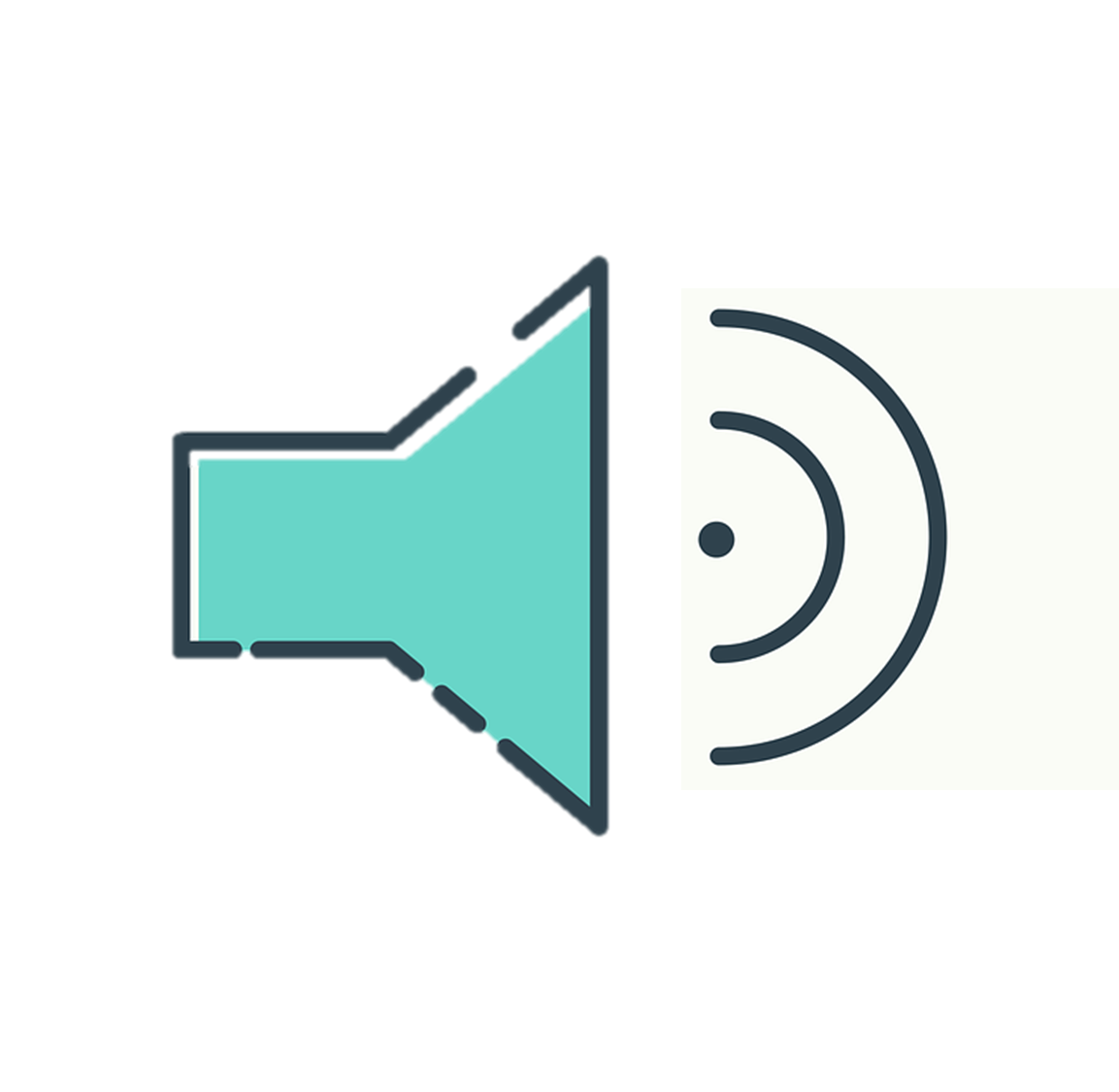 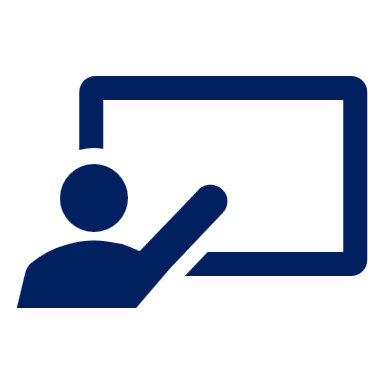 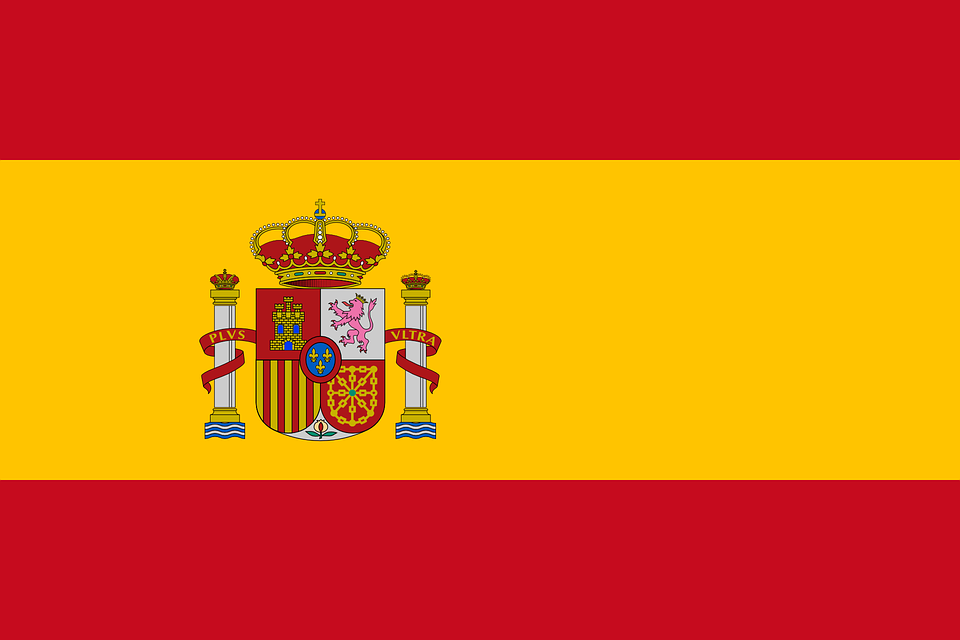 ¡y cantar!
Canta 🎤 .
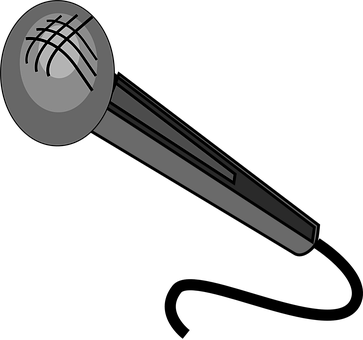 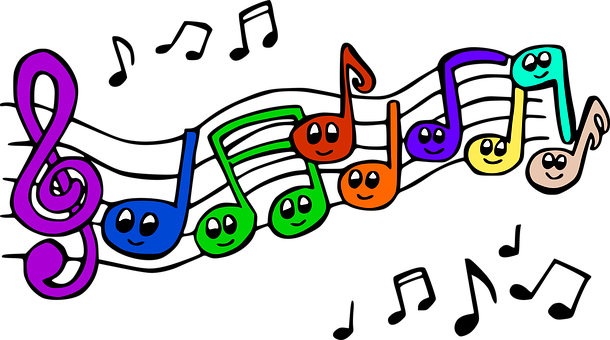 escuchar
escuchar
‘Estos son los meses del año.’ = ‘These are the months of the year.’
[Speaker Notes: Timing: 5 minutes

Aim: to revisit months in a song

Procedure:
Read and clarify the instruction. 
Listen once for pupils to appreciate and become familiar with the rhythm
Listen one more time and encourage pupils to sing along


Frequency of unknown words:canta [717]
Source: Davies, M. & Davies, K. (2018). A frequency dictionary of Spanish: Core vocabulary for learners (2nd ed.). Routledge: London


Video source:
https://www.youtube.com/watch?v=Jwy3LeAn_n0&ab_channel=El%C3%81rboldelEspa%C3%B1ol-CancionesInfantilesYM%C3%A1s]
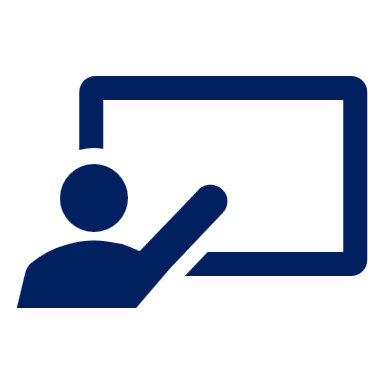 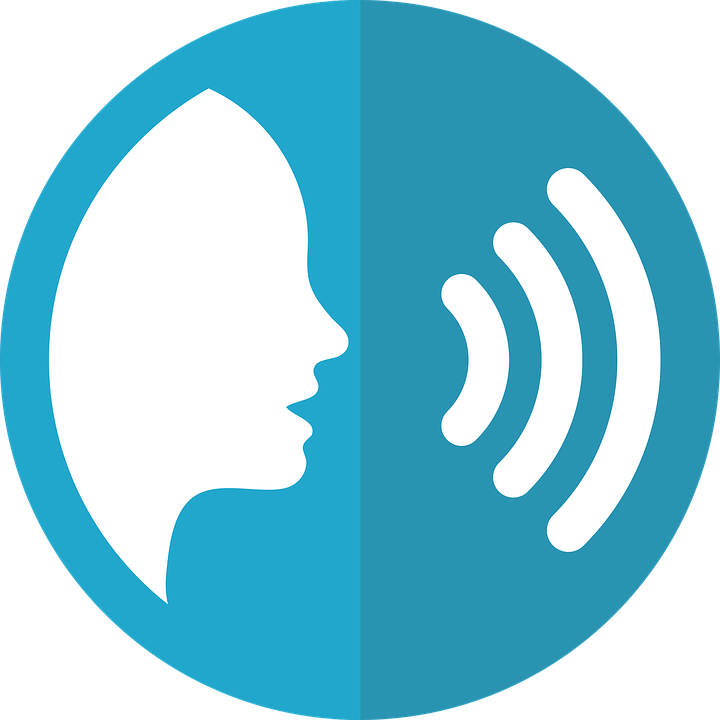 ¿Qué mes* es hoy, clase?
(el) mes = month
hablar
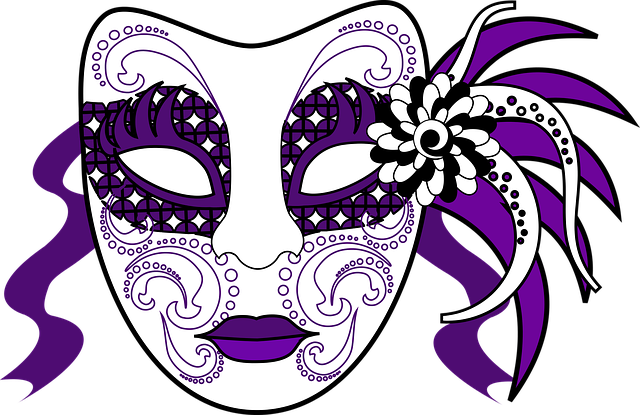 enero

marzo

febrero
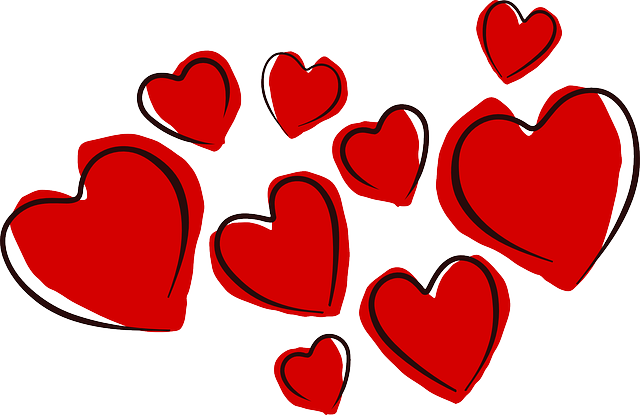 February
[Speaker Notes: Timing: 5 minutes (12 slides)

Aim: to recap the 12 new vocabulary items for this lesson.
Procedure:
Click to bring the question.
Read the 3 options & elicit correct translation from students.


Frequency of unknown words and cognates:
mes [288]
Source: Davies, M. & Davies, K. (2018). A frequency dictionary of Spanish: Core vocabulary for learners (2nd ed.). Routledge: London]
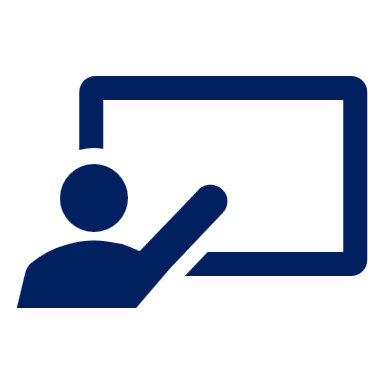 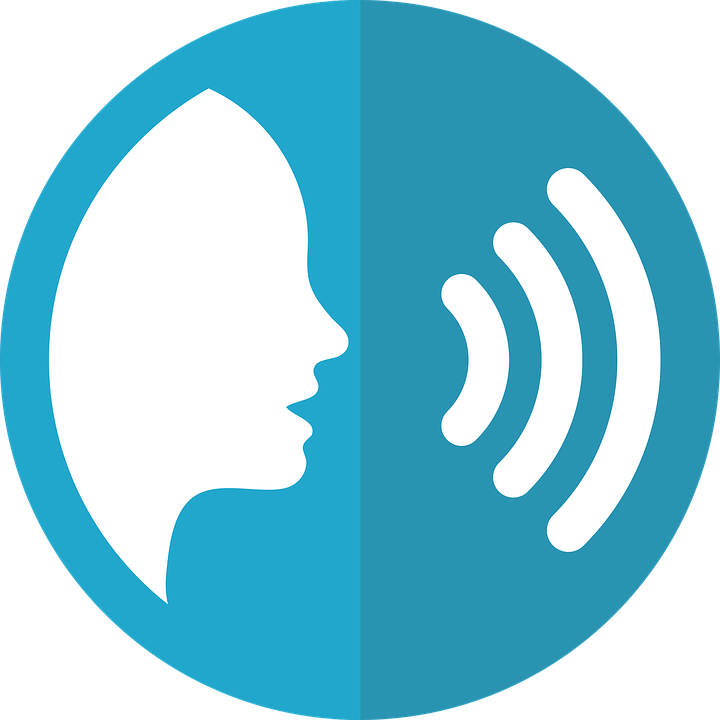 ¿Qué mes* es hoy, clase?
(el) mes = month
hablar
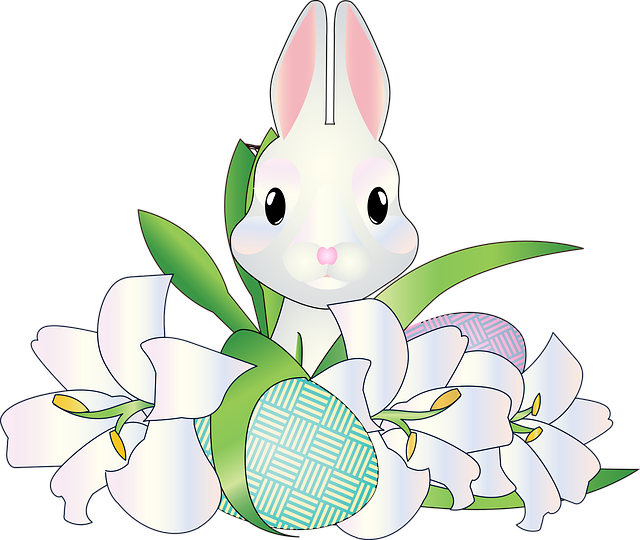 junio

marzo

abril
April
[Speaker Notes: Timing: 5 minutes (12 slides)

Aim: to recap the 12 new vocabulary items for this lesson.
Procedure:
Click to bring the question.
Read the 3 options & elicit correct translation from students.


Frequency of unknown words and cognates:
mes [288]
Source: Davies, M. & Davies, K. (2018). A frequency dictionary of Spanish: Core vocabulary for learners (2nd ed.). Routledge: London]
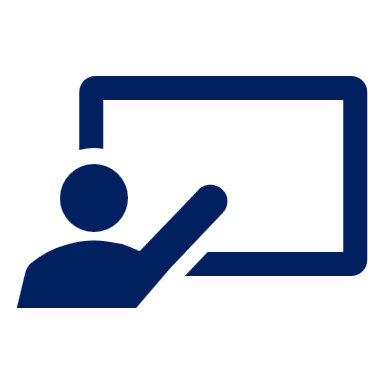 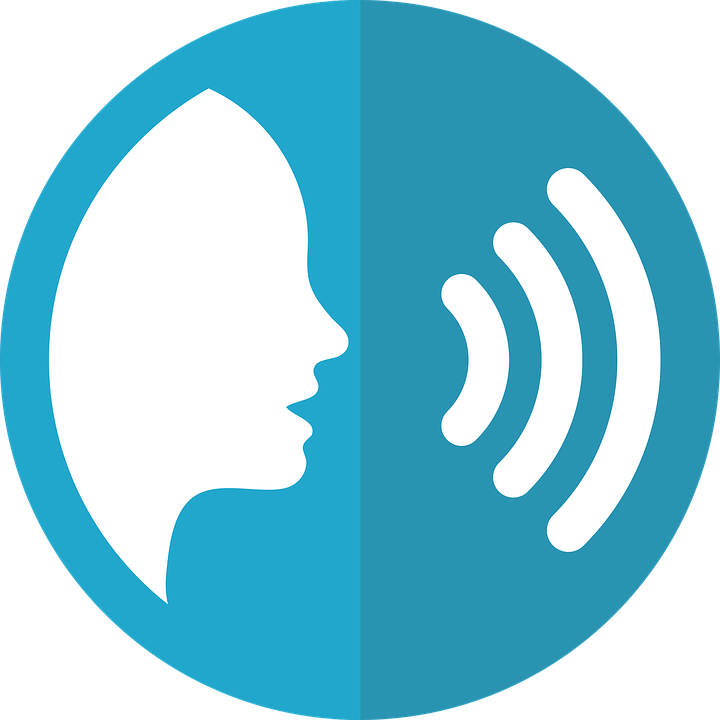 ¿Qué mes* es hoy, clase?
(el) mes = month
hablar
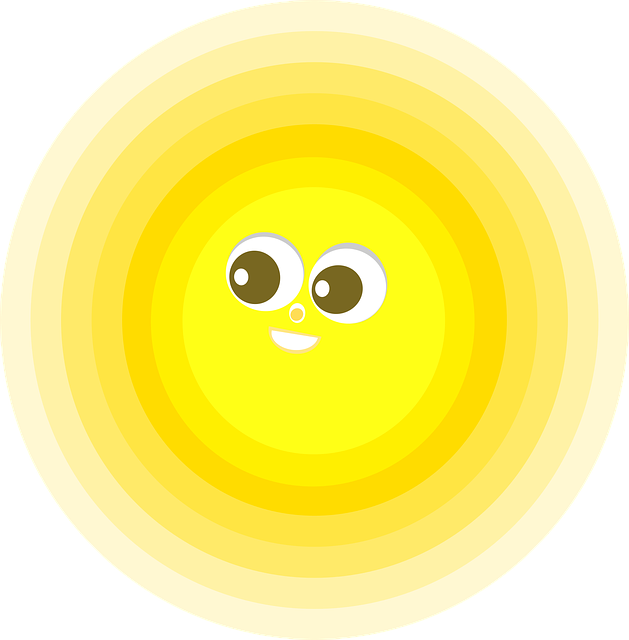 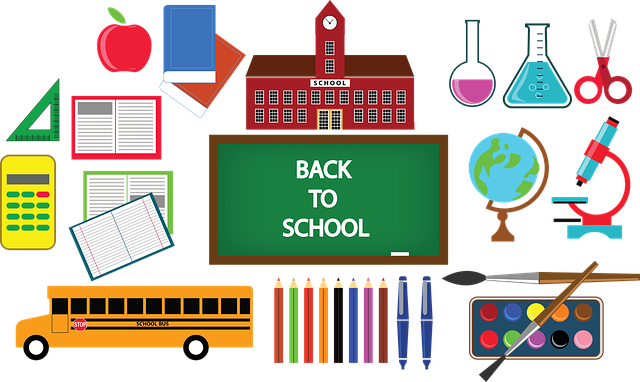 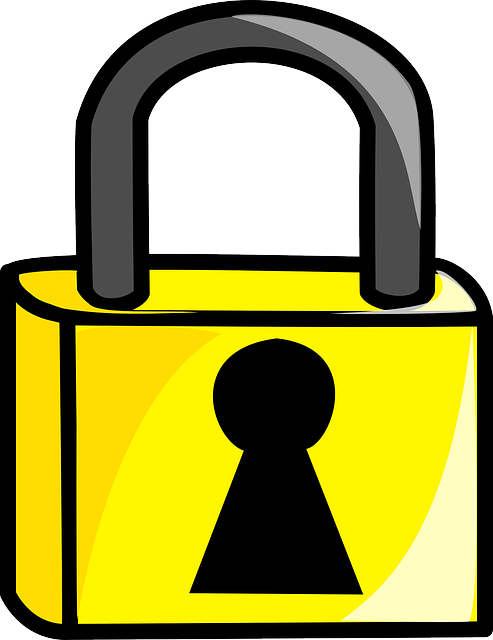 agosto

julio

junio
July
[Speaker Notes: Timing: 5 minutes (12 slides)

Aim: to recap the 12 new vocabulary items for this lesson.
Procedure:
Click to bring the question.
Read the 3 options & elicit correct translation from students.


Frequency of unknown words and cognates:
mes [288]
Source: Davies, M. & Davies, K. (2018). A frequency dictionary of Spanish: Core vocabulary for learners (2nd ed.). Routledge: London]
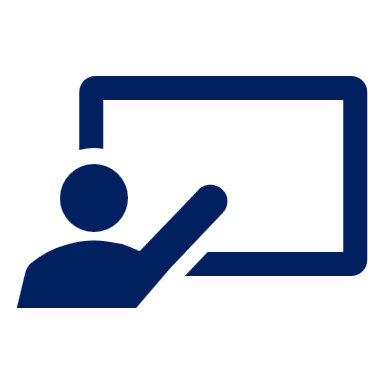 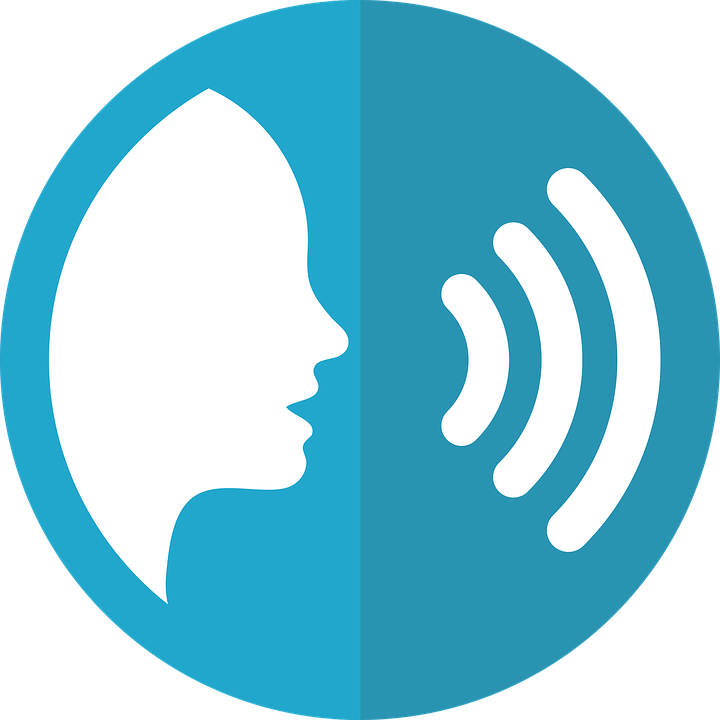 ¿Qué mes* es hoy, clase?
(el) mes = month
hablar
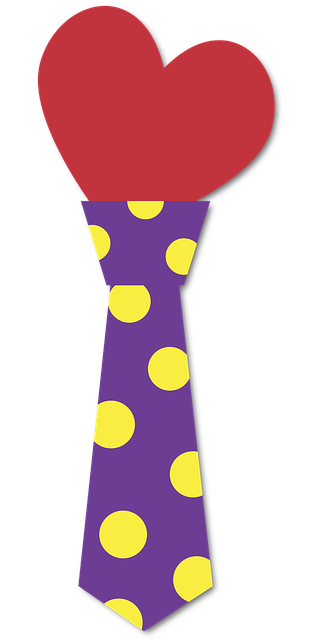 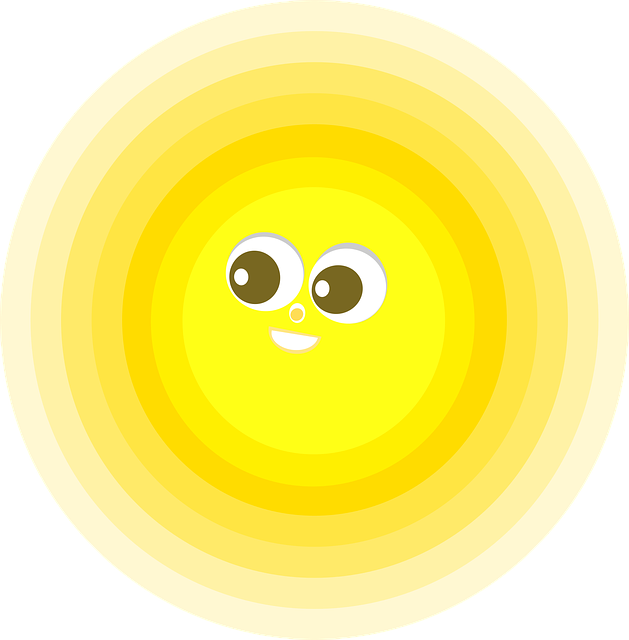 agosto

julio

junio
June
[Speaker Notes: Timing: 5 minutes (12 slides)

Aim: to recap the 12 new vocabulary items for this lesson.
Procedure:
Click to bring the question.
Read the 3 options & elicit correct translation from students.


Frequency of unknown words and cognates:
mes [288]
Source: Davies, M. & Davies, K. (2018). A frequency dictionary of Spanish: Core vocabulary for learners (2nd ed.). Routledge: London]
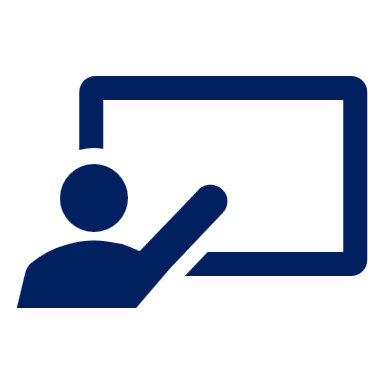 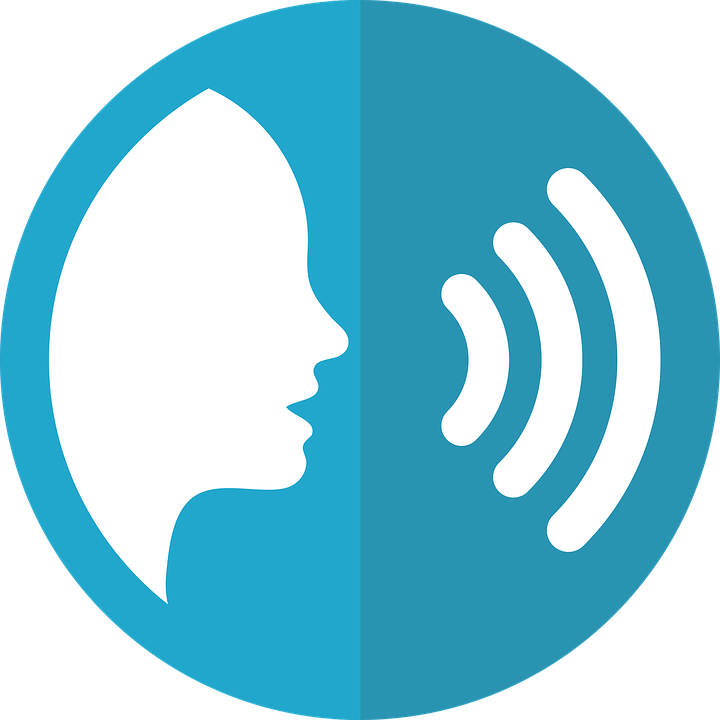 ¿Qué mes* es hoy, clase?
(el) mes = month
hablar
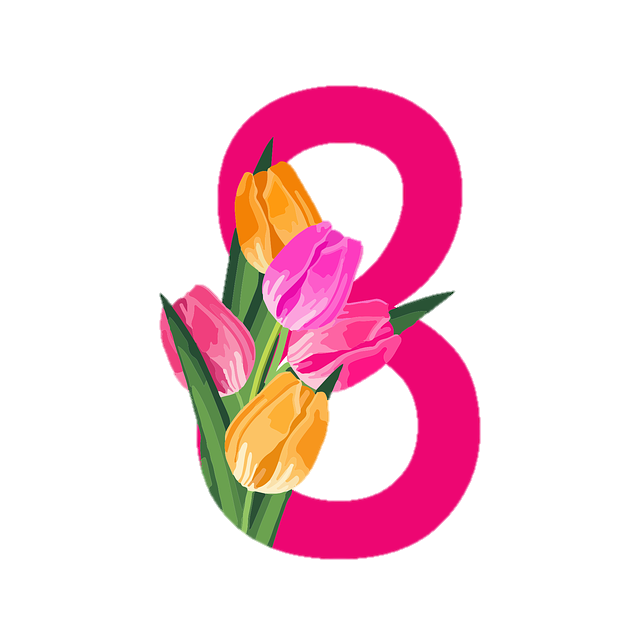 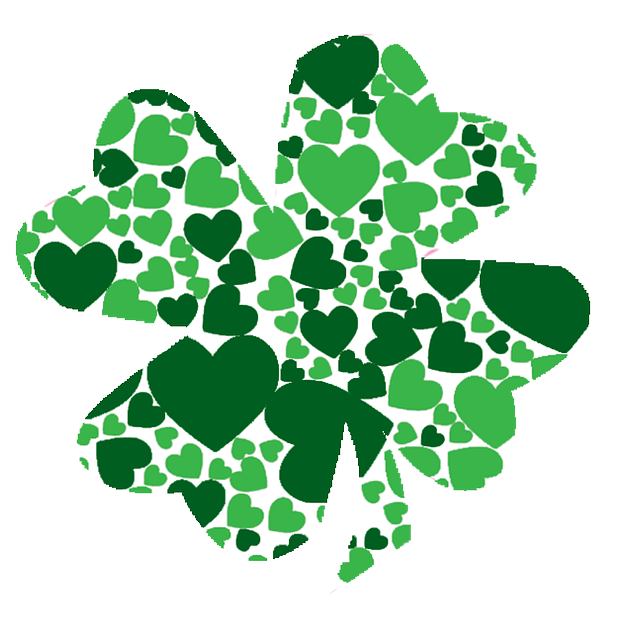 enero

marzo

noviembre
March
[Speaker Notes: Timing: 5 minutes (12 slides)

Aim: to recap the 12 new vocabulary items for this lesson.
Procedure:
Click to bring the question.
Read the 3 options & elicit correct translation from students.


Frequency of unknown words and cognates:
mes [288]
Source: Davies, M. & Davies, K. (2018). A frequency dictionary of Spanish: Core vocabulary for learners (2nd ed.). Routledge: London]
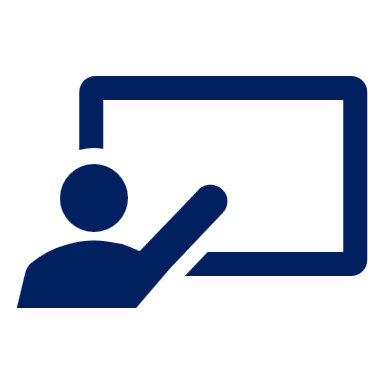 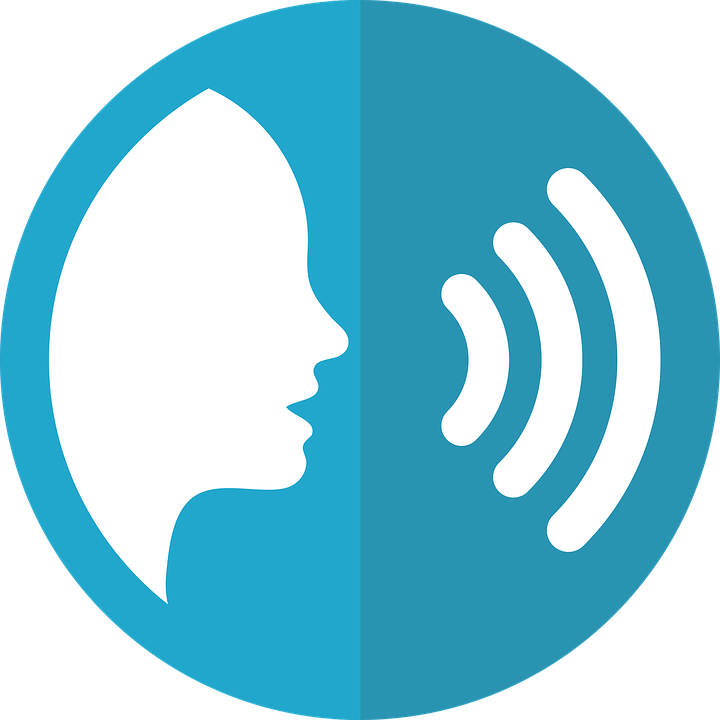 ¿Qué mes* es hoy, clase?
(el) mes = month
hablar
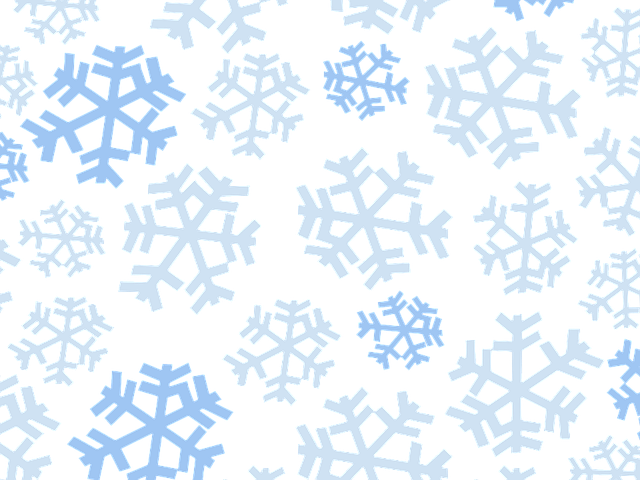 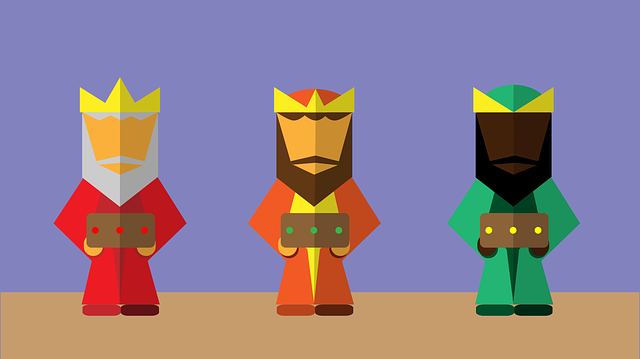 enero

abril

marzo
January
[Speaker Notes: Timing: 5 minutes (12 slides)

Aim: to recap the 12 new vocabulary items for this lesson.
Procedure:
Click to bring the question.
Read the 3 options & elicit correct translation from students.


Frequency of unknown words and cognates:
mes [288]
Source: Davies, M. & Davies, K. (2018). A frequency dictionary of Spanish: Core vocabulary for learners (2nd ed.). Routledge: London]
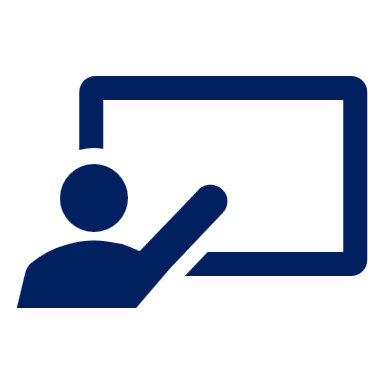 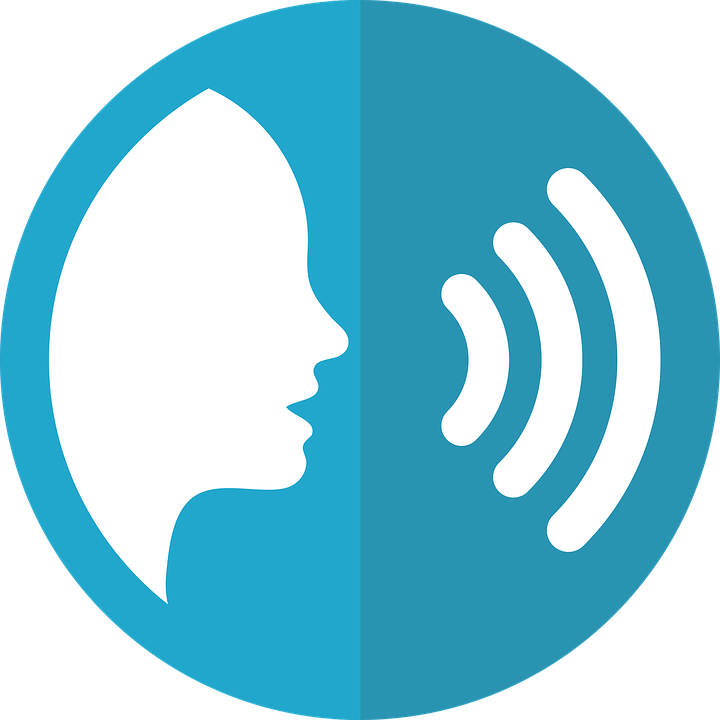 ¿Qué mes* es hoy, clase?
(el) mes = month
hablar
marzo

mayo

junio
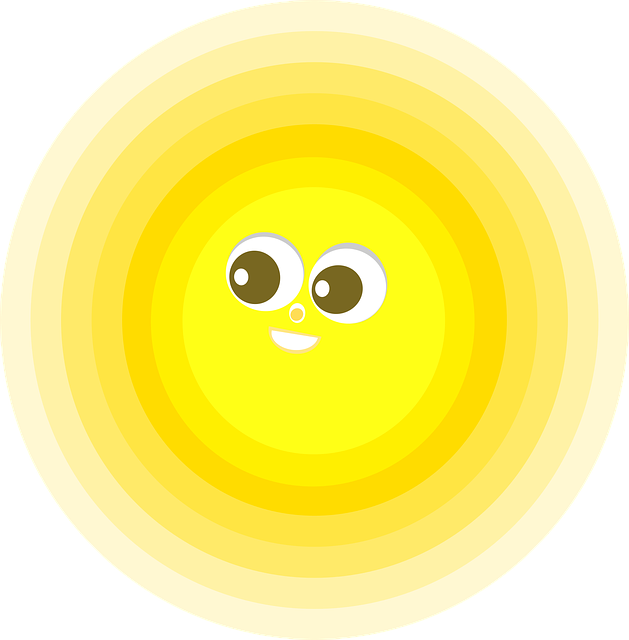 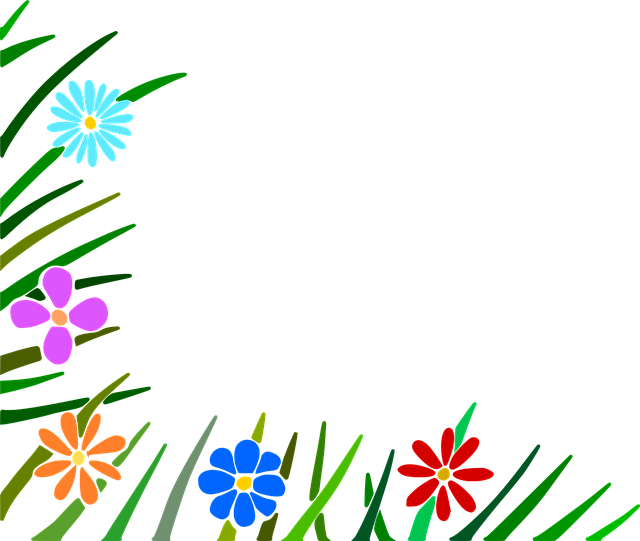 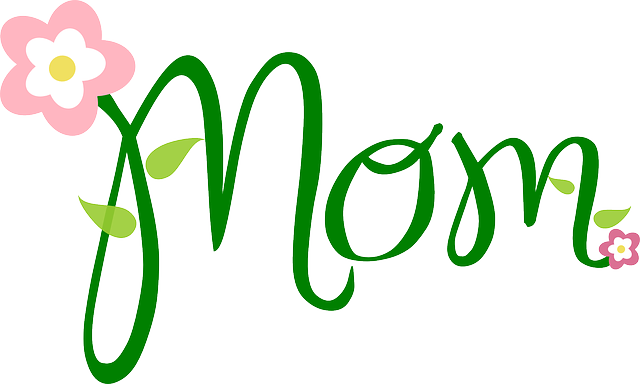 May
[Speaker Notes: Timing: 5 minutes (12 slides)

Aim: to recap the 12 new vocabulary items for this lesson.
Procedure:
Click to bring the question.
Read the 3 options & elicit correct translation from students.


Frequency of unknown words and cognates:
mes [288]
Source: Davies, M. & Davies, K. (2018). A frequency dictionary of Spanish: Core vocabulary for learners (2nd ed.). Routledge: London]
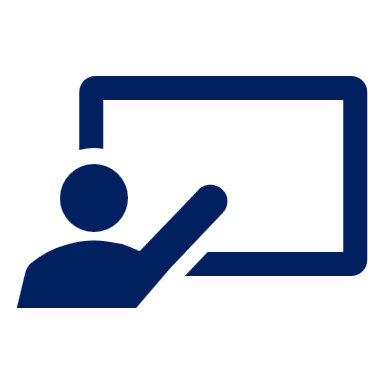 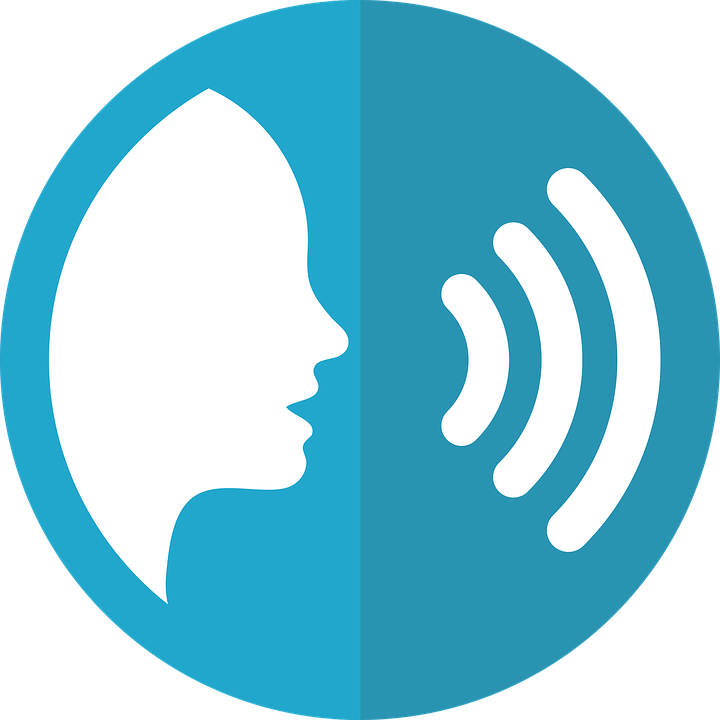 ¿Qué mes* es hoy, clase?
(el) mes = month
hablar
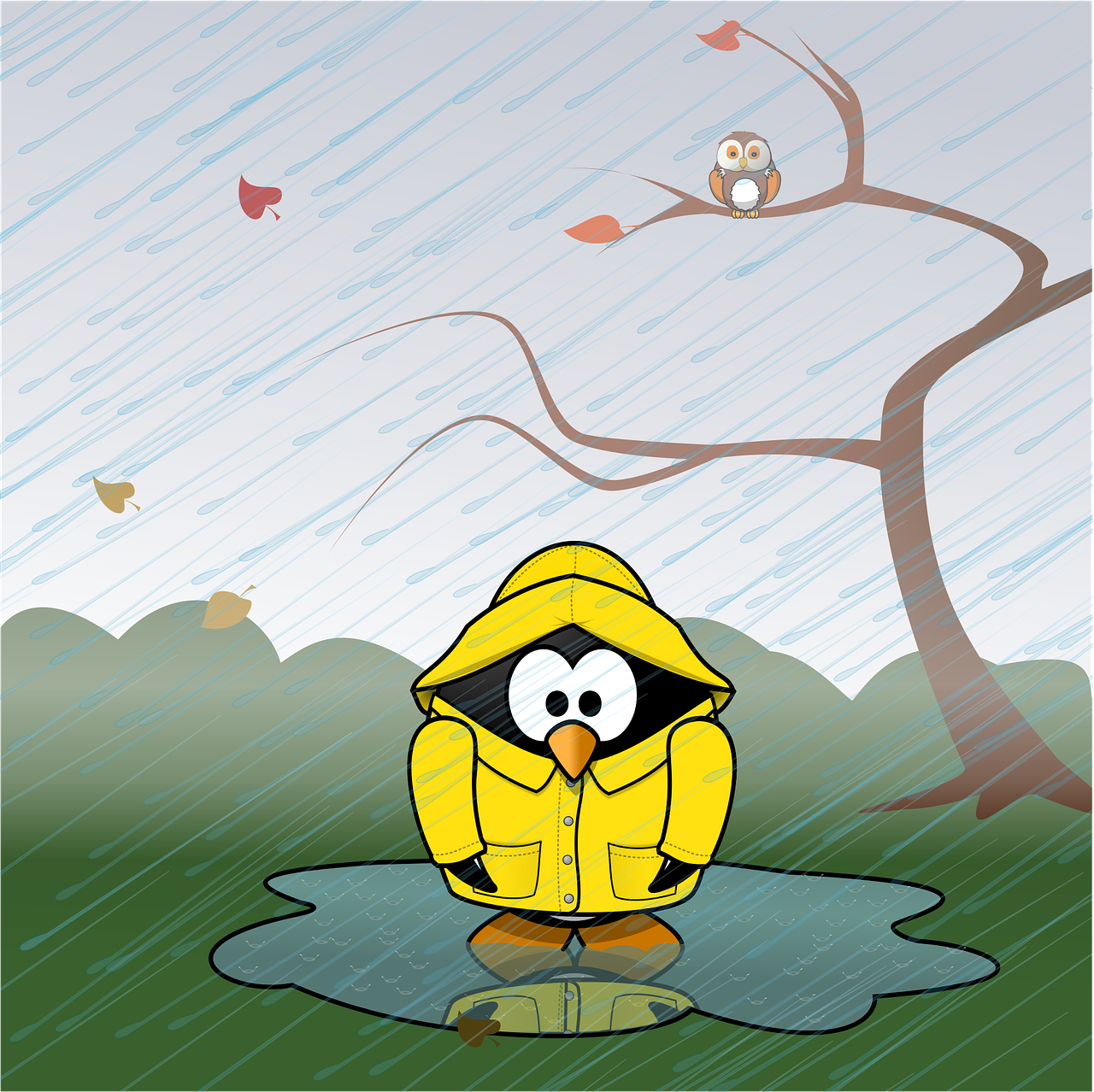 noviembre

septiembre

octubre
November
[Speaker Notes: Timing: 5 minutes (12 slides)

Aim: to recap the 12 new vocabulary items for this lesson.
Procedure:
Click to bring the question.
Read the 3 options & elicit correct translation from students.


Frequency of unknown words and cognates:
mes [288]
Source: Davies, M. & Davies, K. (2018). A frequency dictionary of Spanish: Core vocabulary for learners (2nd ed.). Routledge: London]
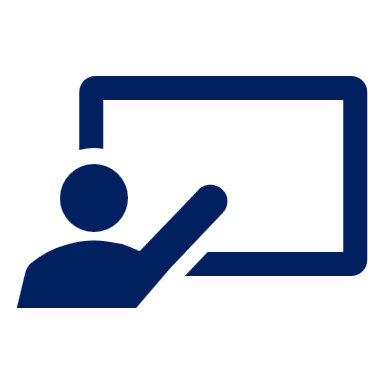 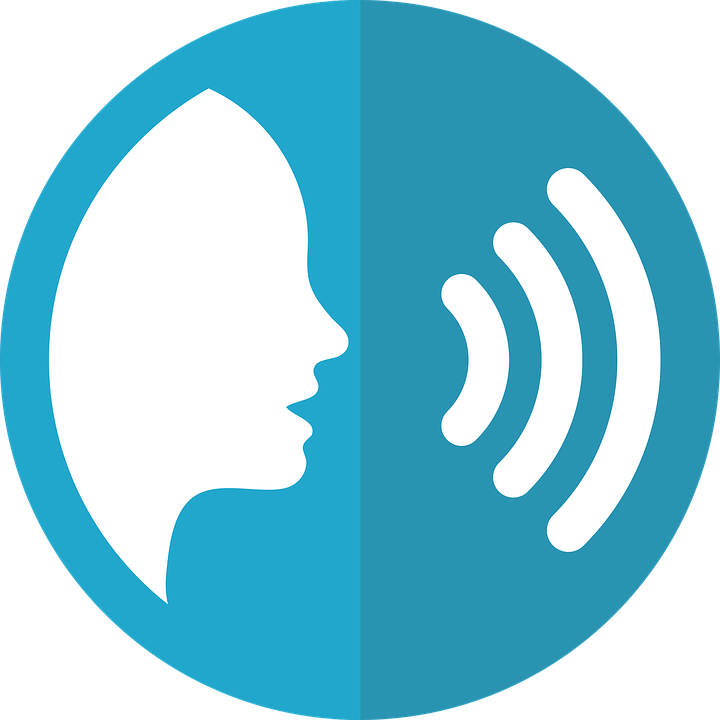 ¿Qué mes* es hoy, clase?
(el) mes = month
hablar
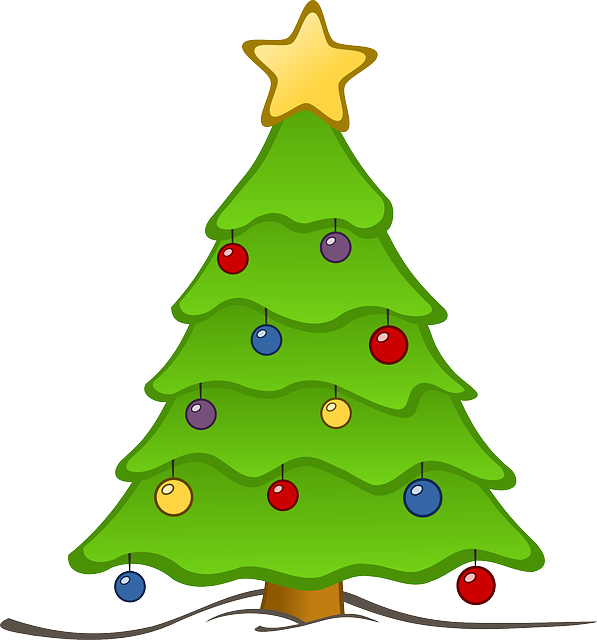 septiembre

diciembre

octubre
December
[Speaker Notes: Timing: 5 minutes (12 slides)

Aim: to recap the 12 new vocabulary items for this lesson.
Procedure:
Click to bring the question.
Read the 3 options & elicit correct translation from students.


Frequency of unknown words and cognates:
mes [288]
Source: Davies, M. & Davies, K. (2018). A frequency dictionary of Spanish: Core vocabulary for learners (2nd ed.). Routledge: London]
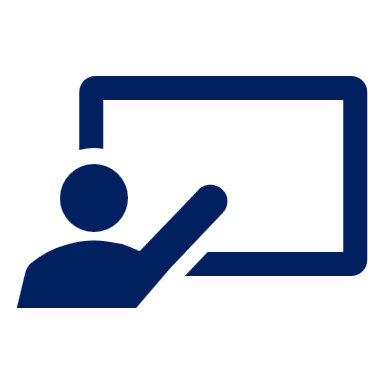 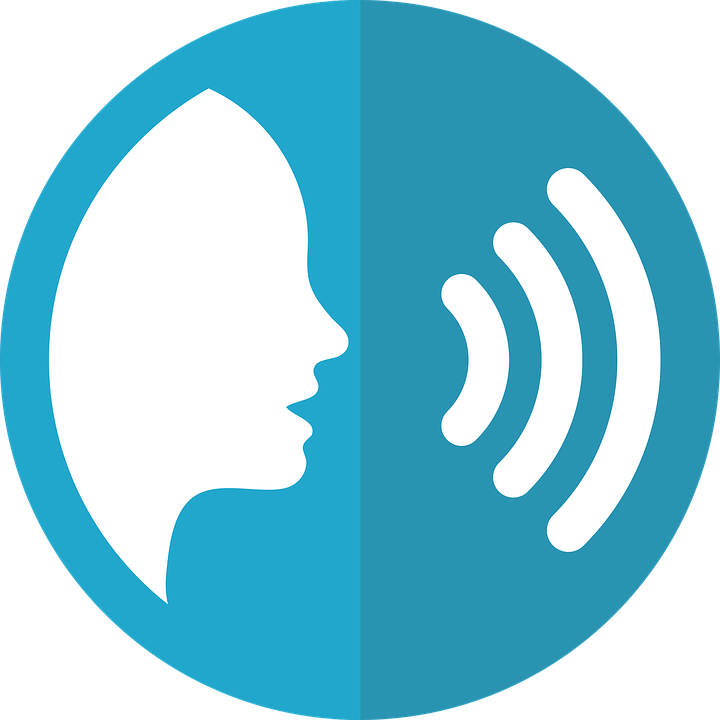 ¿Qué mes* es hoy, clase?
(el) mes = month
hablar
septiembre

noviembre

octubre
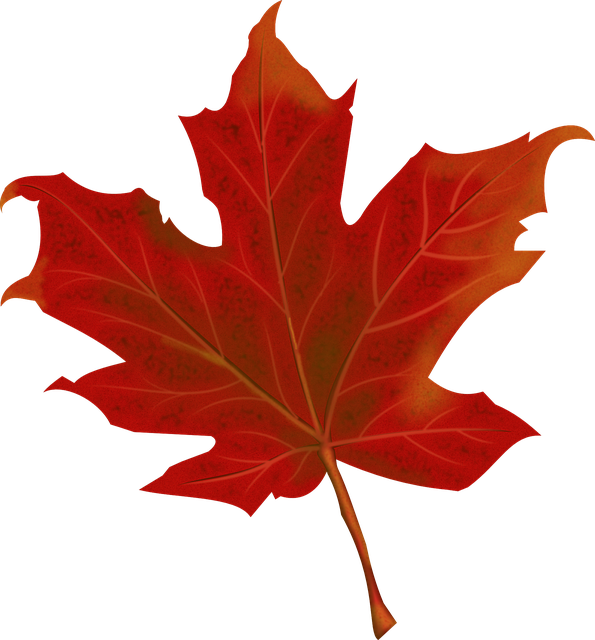 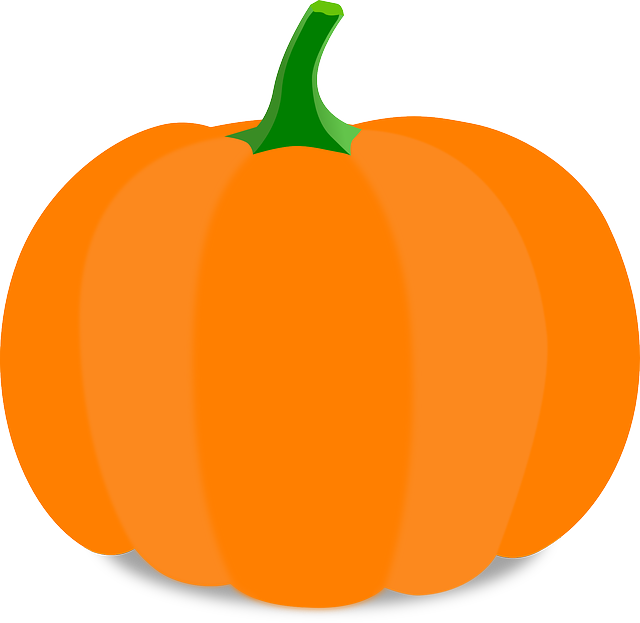 October
[Speaker Notes: Timing: 5 minutes (12 slides)

Aim: to recap the 12 new vocabulary items for this lesson.
Procedure:
Click to bring the question.
Read the 3 options & elicit correct translation from students.


Frequency of unknown words and cognates:
mes [288]
Source: Davies, M. & Davies, K. (2018). A frequency dictionary of Spanish: Core vocabulary for learners (2nd ed.). Routledge: London]
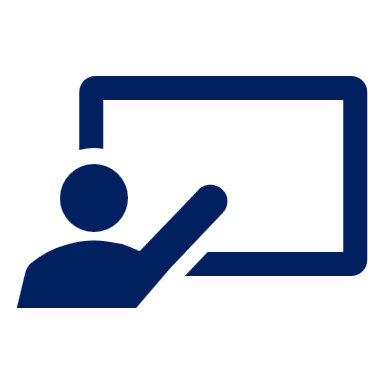 ¿Qué mes* es hoy, clase?
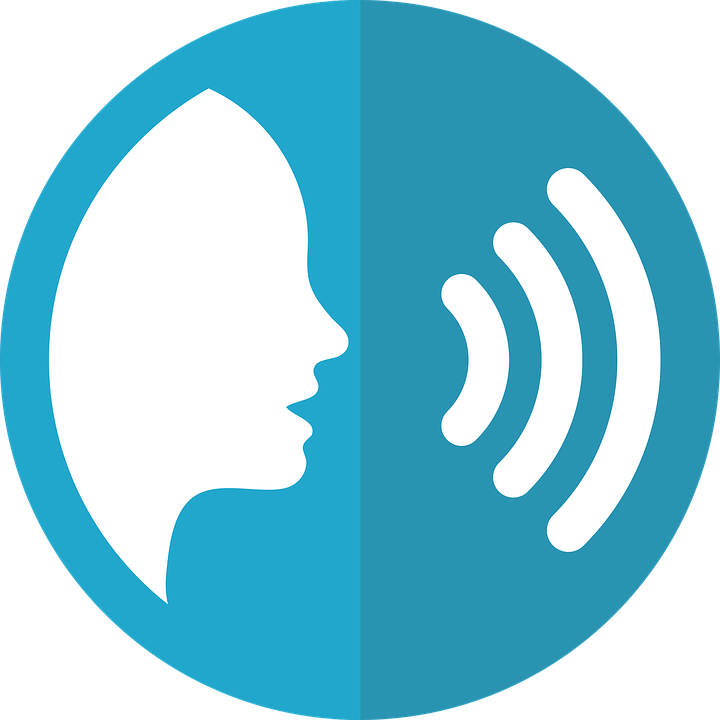 (el) mes = month
hablar
julio

agosto

mayo
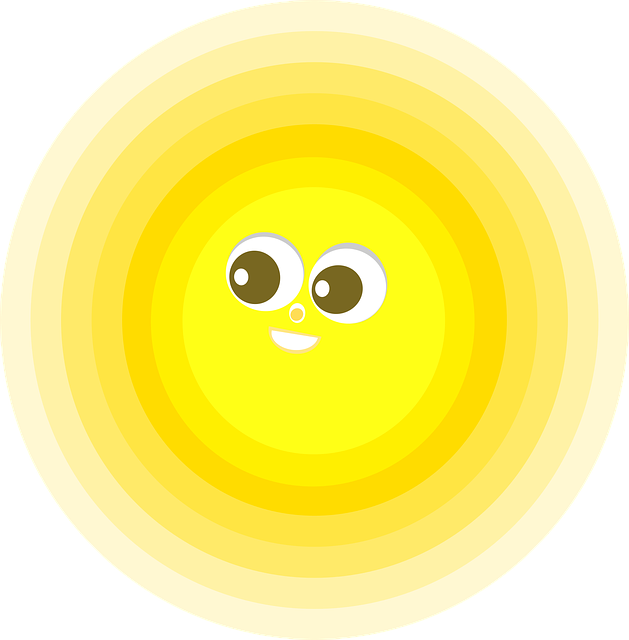 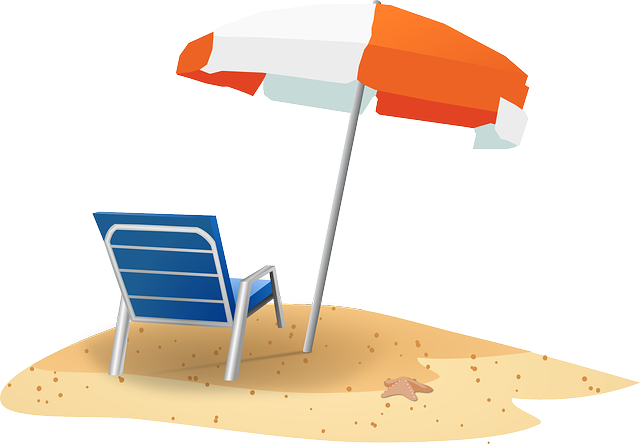 August
[Speaker Notes: Timing: 5 minutes (12 slides)

Aim: to recap the 12 new vocabulary items for this lesson.
Procedure:
Click to bring the question.
Read the 3 options & elicit correct translation from students.


Frequency of unknown words and cognates:
mes [288]
Source: Davies, M. & Davies, K. (2018). A frequency dictionary of Spanish: Core vocabulary for learners (2nd ed.). Routledge: London]
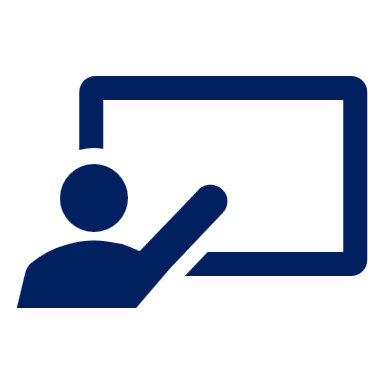 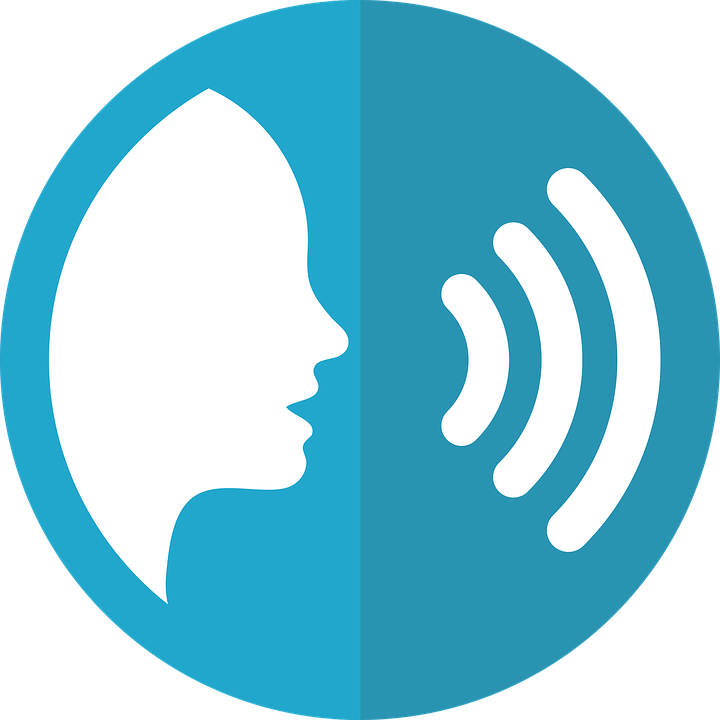 ¿Qué mes* es hoy, clase?
(el) mes = month
hablar
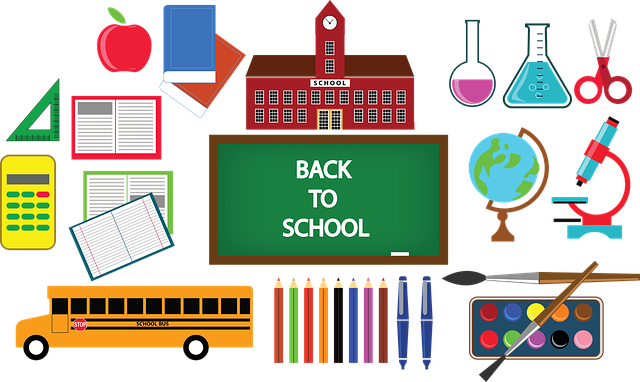 enero

julio

septiembre
September
[Speaker Notes: Timing: 5 minutes (12 slides)

Aim: to recap the 12 new vocabulary items for this lesson.
Procedure:
Click to bring the question.
Read the 3 options & elicit correct translation from students.


Frequency of unknown words and cognates:
mes [288]
Source: Davies, M. & Davies, K. (2018). A frequency dictionary of Spanish: Core vocabulary for learners (2nd ed.). Routledge: London]
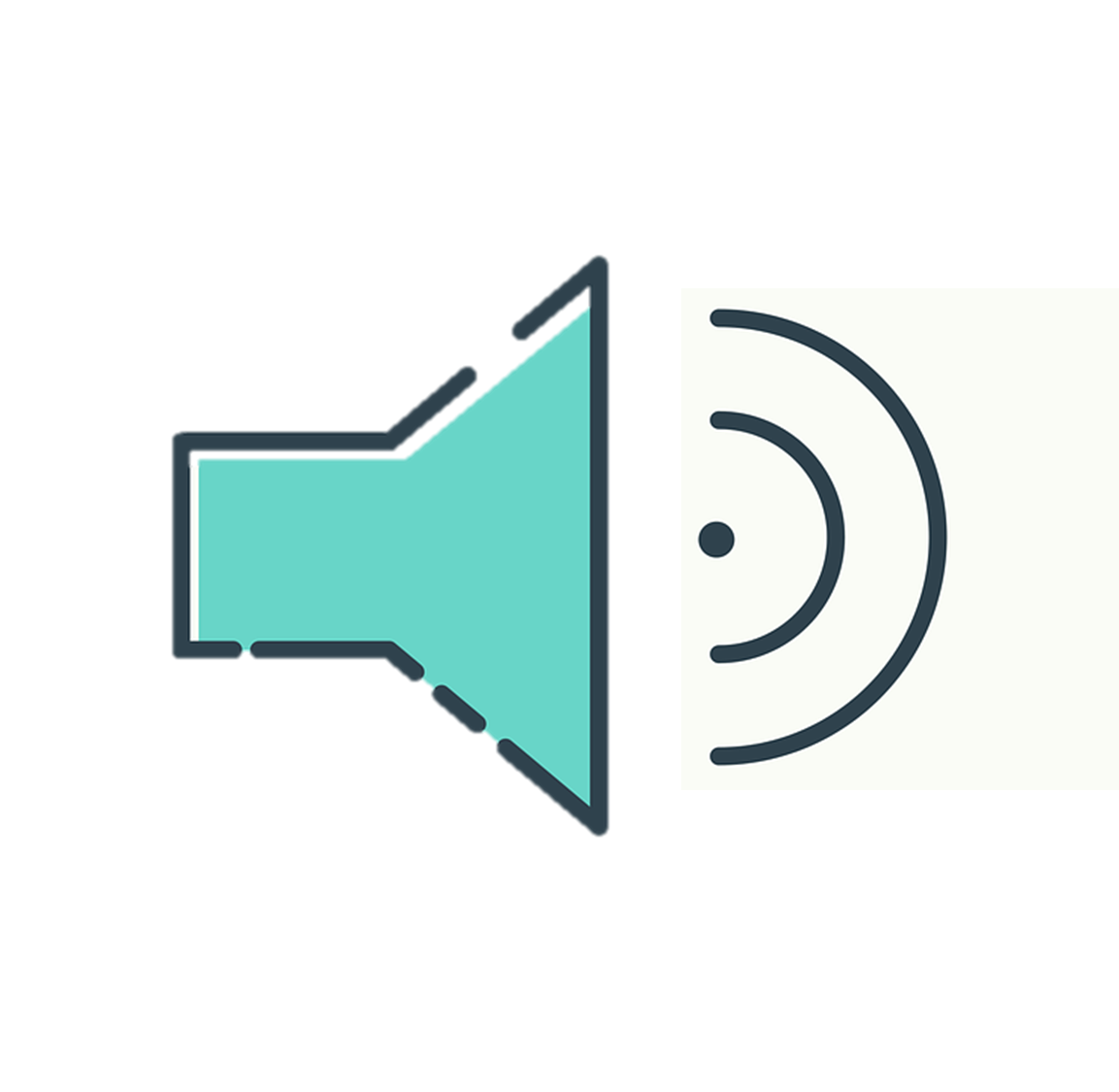 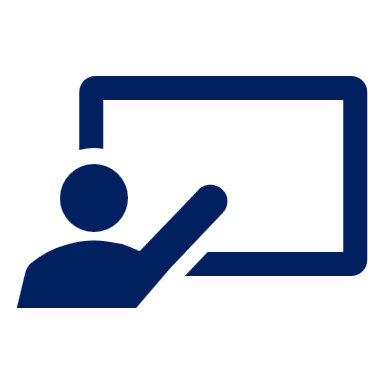 Escucha: ¿Qué mes* es?
(el) mes = month
escuchar
E
1
2
3
4
5
Which months are not mentioned?
______
_______
June
July
April
________
September
December
____________
____________
October
____________
[Speaker Notes: Timing: 5 minutes
Aim: to practise aural comprehension of the vocabulary (months) in basic, short sentences.Note: this activity does not practise the grammar as the 3rd person ‘es’ is used throughout. Irregular verb forms (such as es) are learnt as individual vocabulary items.

Procedure:
Read the title and click to bring up the instructions Spanish. 
Do the example (E) with them and read the options. (Note: some learners will benefit from being able to circle the words on the sheet).
Click to bring up the animated answers and elicit the English meanings from pupils in whole class feedback.

Transcript:
E. Es noviembre.
Es febrero.
Es agosto.
Es mayo.
Es marzo.
Es enero.


Frequency of unknown words and cognates:
mes [288]
Source: Davies, M. & Davies, K. (2018). A frequency dictionary of Spanish: Core vocabulary for learners (2nd ed.). Routledge: London]
¿Cuándo?
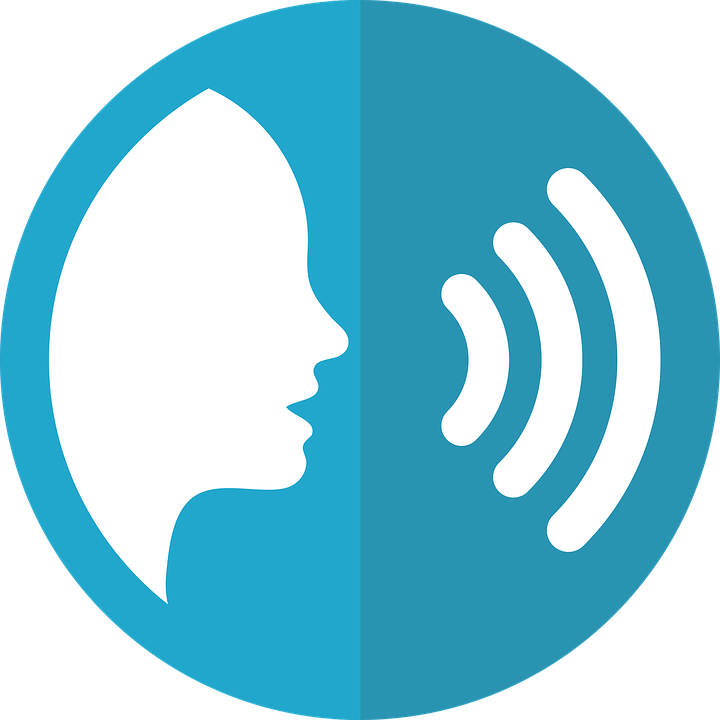 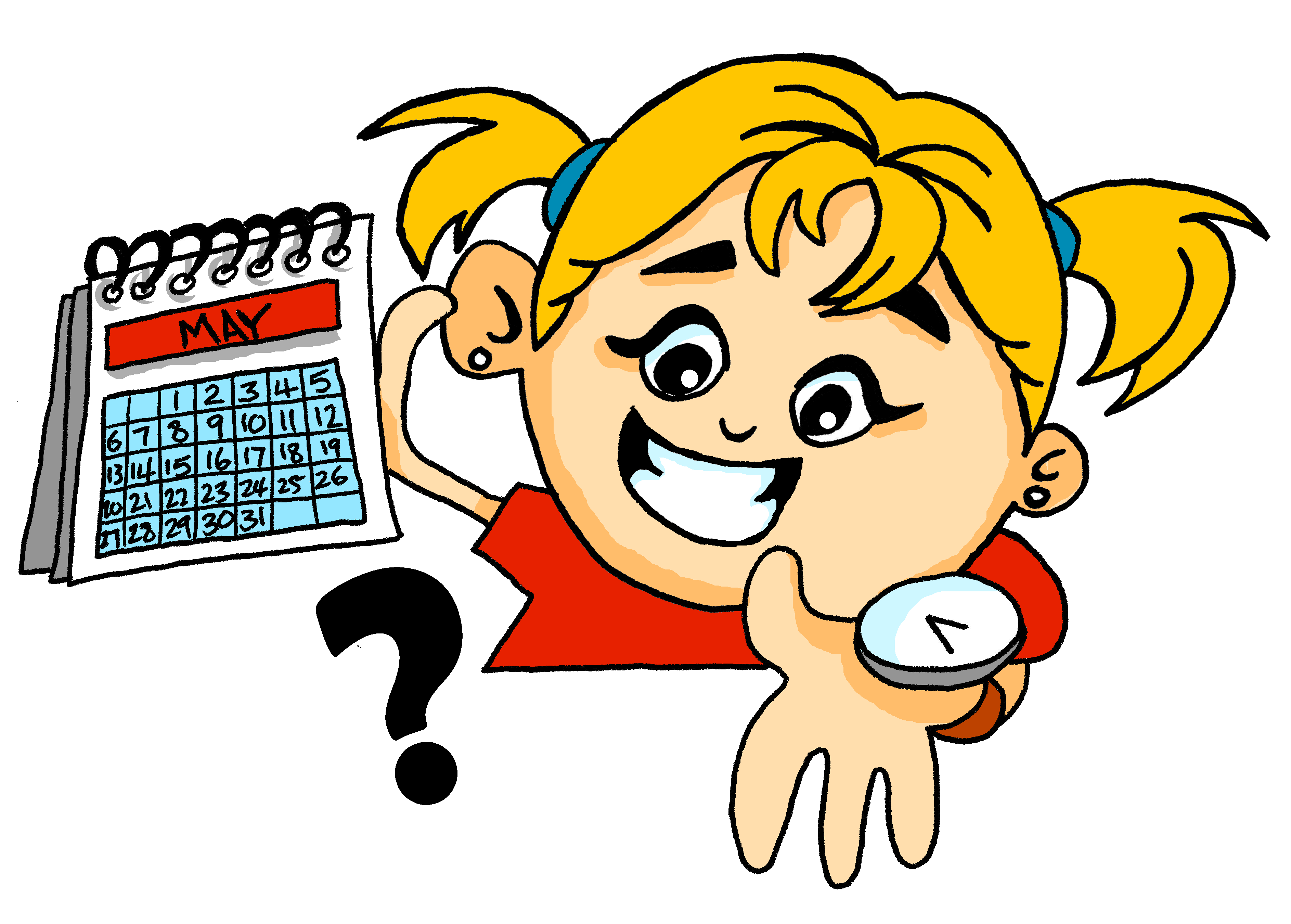 pronunciar
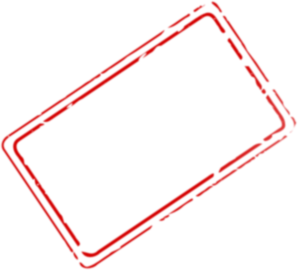 when?
¿Cuándo es tu cumpleaños?
[When is your birthday?]
Rachel Hawkes / Emma Marsden
[Speaker Notes: Timing: 1 minute

Aim: to present the question word ¿cuándo?

Procedure:
Pupils listen and repeat the key question word (include gesture if possible)
Display the word and get pupils to repeat one more time.
Elicit English meaning.
Reveal the sentence and elicit English translation from pupils.

Gesture: turn to look at left wrist where a watch might be worn and tap it twice, in time with the two syllables of cuán-do.]
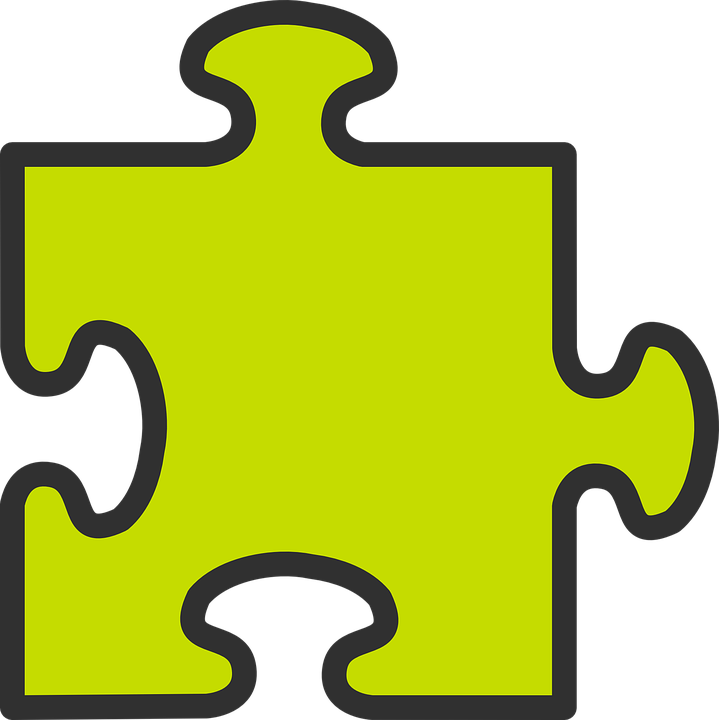 Using ‘es’ with days of the week
[ser]
We use ser when talking about what month it is.
To say ‘it is’ and ‘is’ + month of the year, we use es.
Por ejemplo:
Es mayo.
It is May.
[Speaker Notes: Time:  1 minutesAim: to learn about the use of ‘ser’ when taking about what month it is. 

Note: this is a specific use of ser that doesn’t follow the rules learnt so far for using ser (traits, origin). However, it is congruent with the notion of essential characteristic or trait in the sense that December is always December (for the length of the 31 day period of one month).  It doesn’t unexpectedly change its mood or state and become January. 
 Procedure:1. Teachers present the new information.  It is animated to allow for a paced, interactive delivery. 2. Elicit the English translation for the examples.]
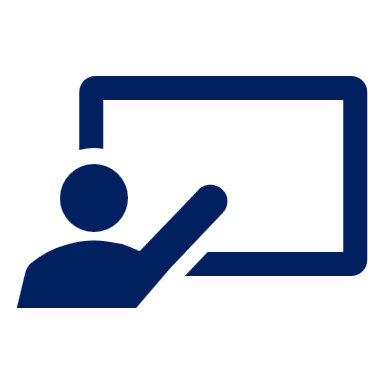 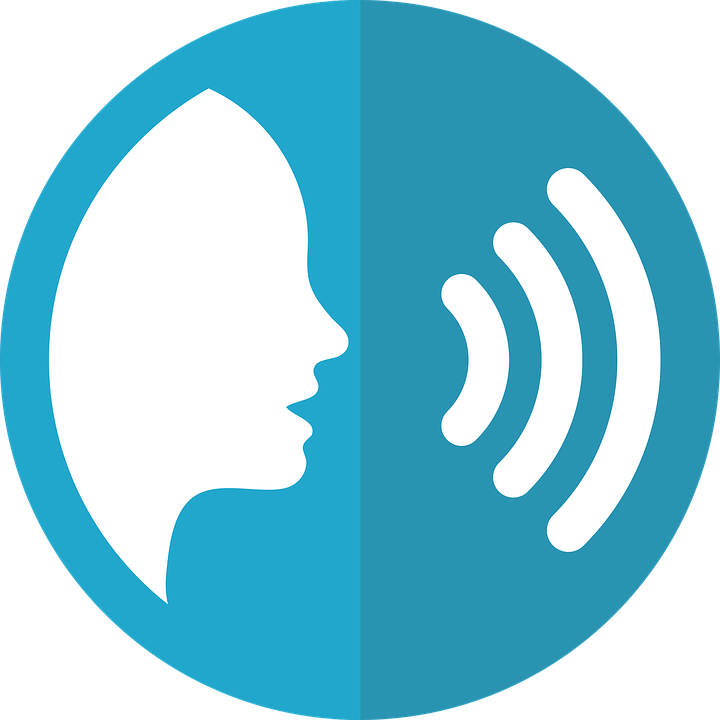 Pregunta* y responde en clase.
pregunta – ask
hablar
¿Cuándo es tu cumpleaños?
1 minuto
Mi cumpleaños es en ______.
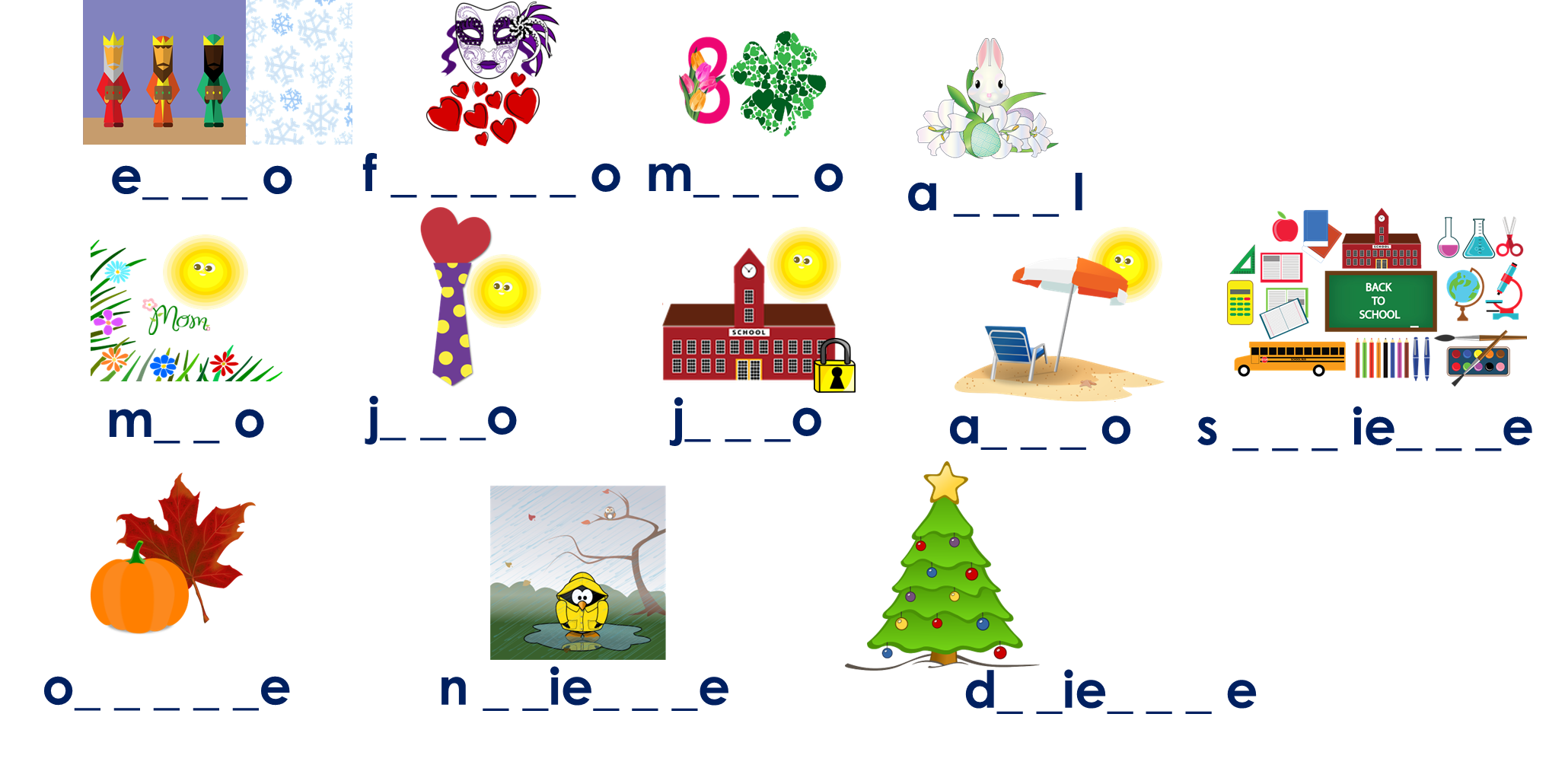 0
INICIO
[Speaker Notes: Timing: 4 minutes (2 slides – 1 optional to recap months if needed)

Aim: to use the vocabulary introduced in the lesson orally.

Procedure:
Read the question and check for understanding. 
Click to bring up the answer and check understanding. 
Elicit answers from some pupils to model the exchange. 
Click inicio to start the timer. Pupils can work in pairs / small groups or circulate around the classroom asking as many peers as possible.
NB. Teachers can restart the timer to do several rounds of pair work, group work, whole-class. 

Frequency of unknown words and cognates:
preguntar [219] 

Source: Davies, M. & Davies, K. (2018). A frequency dictionary of Spanish: Core vocabulary for learners (2nd ed.). Routledge: London]
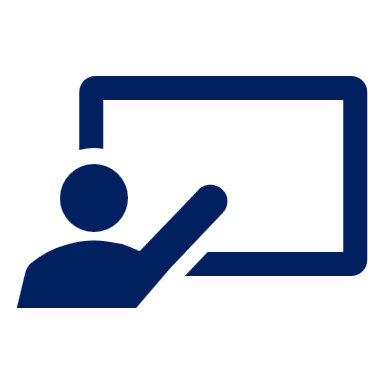 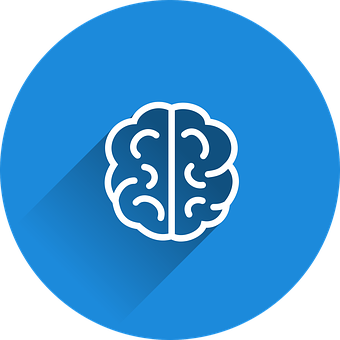 Escucha y repite.
vocabulario
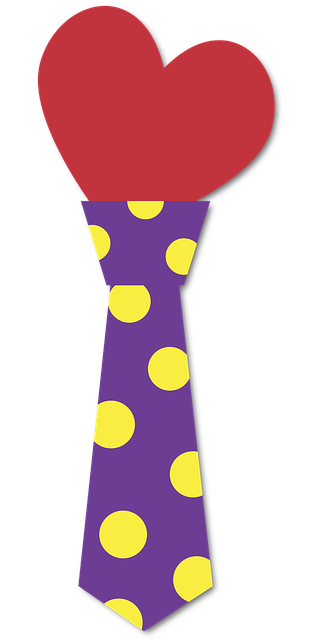 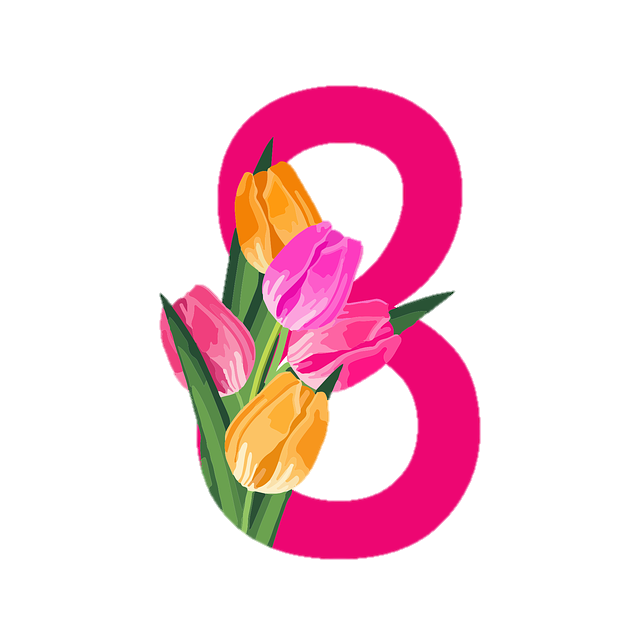 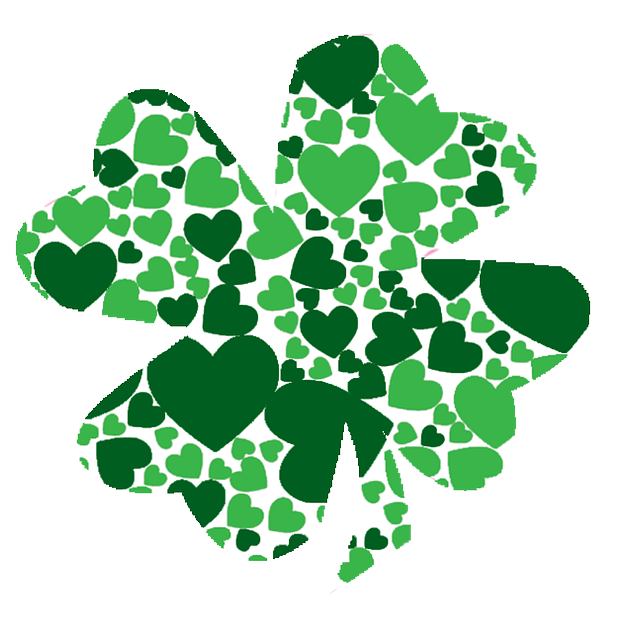 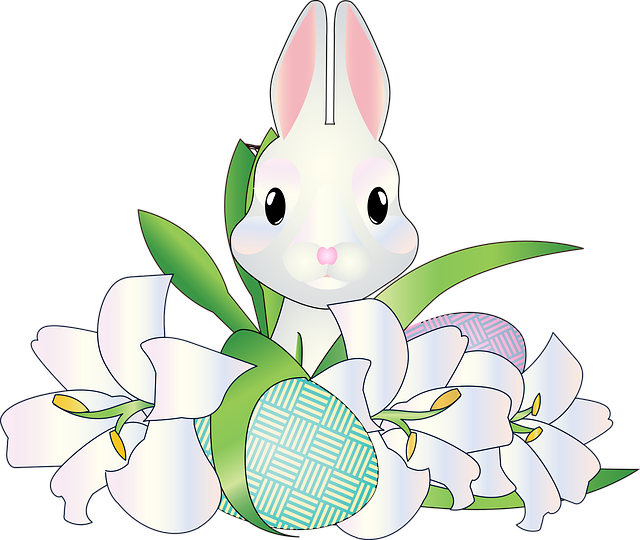 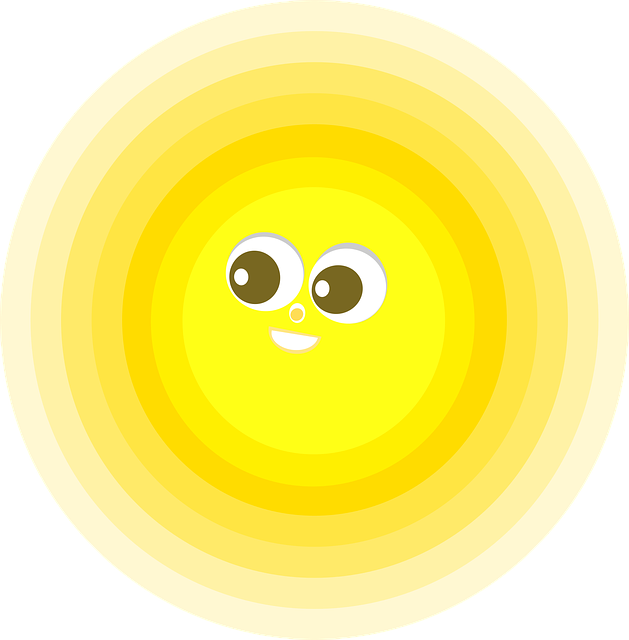 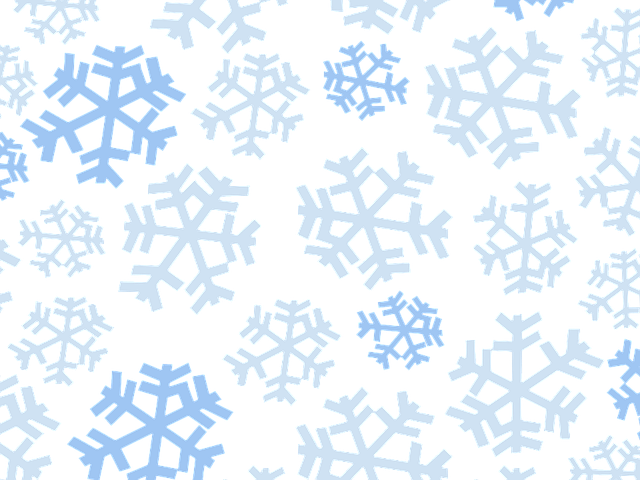 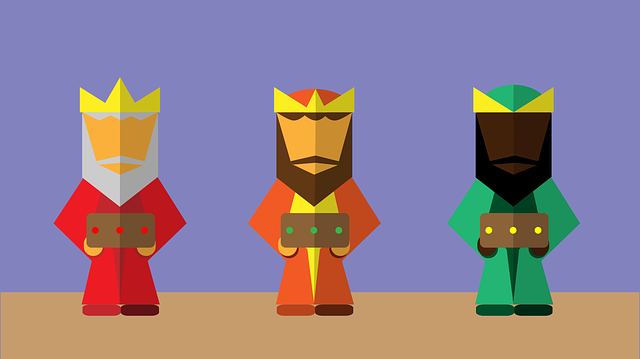 f _ _ _ _ _ o
m_ _ _ o
e_ _ _ o
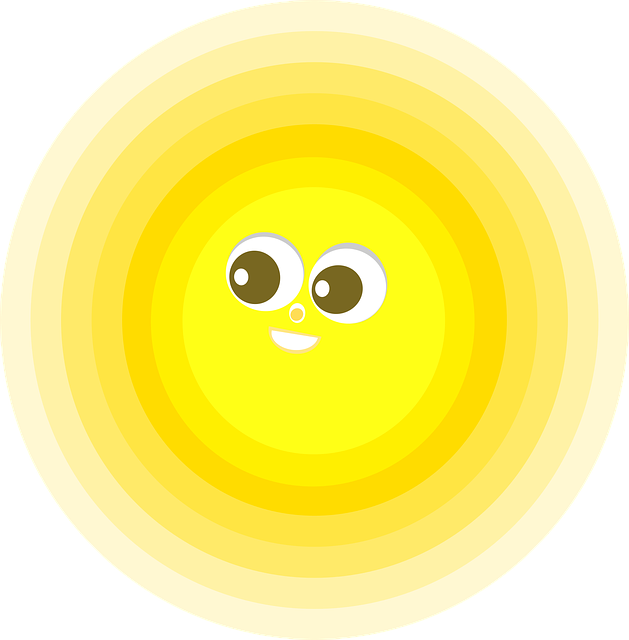 a _ _ _ l
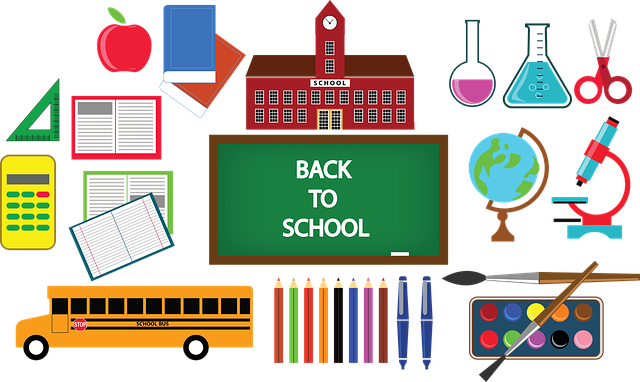 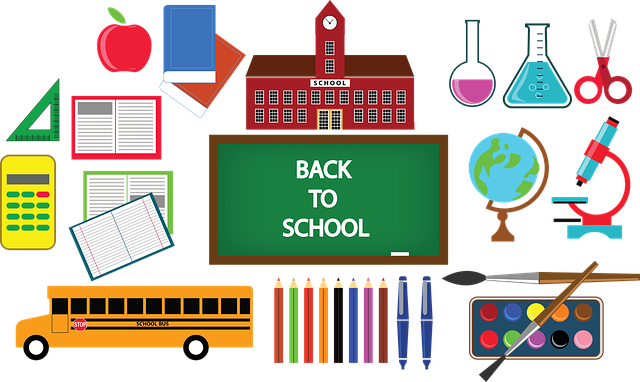 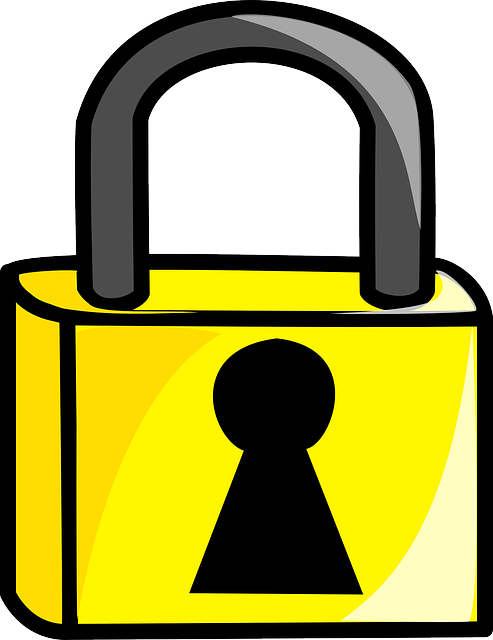 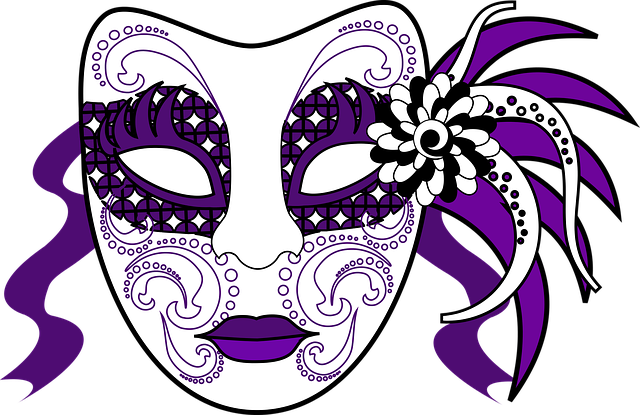 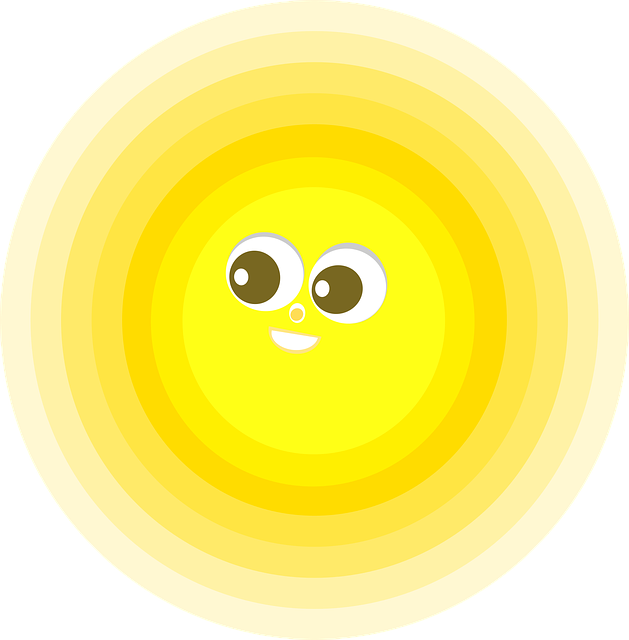 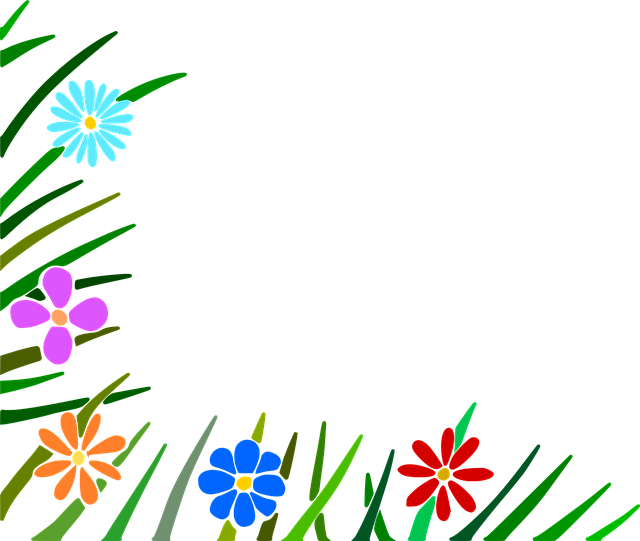 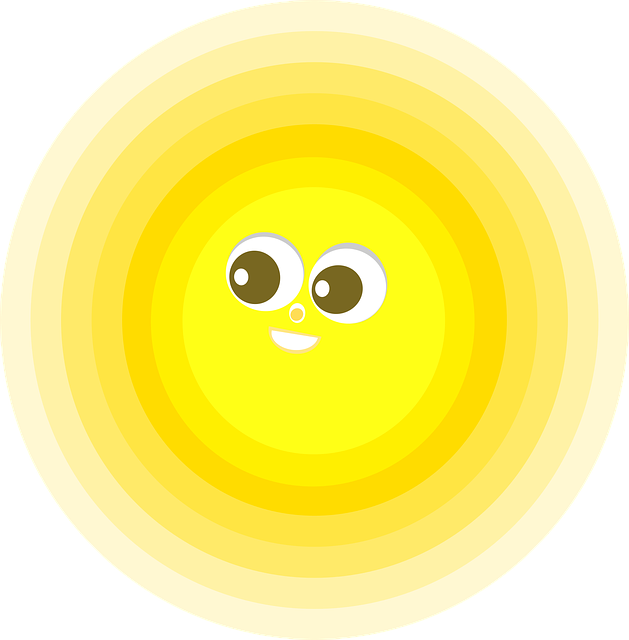 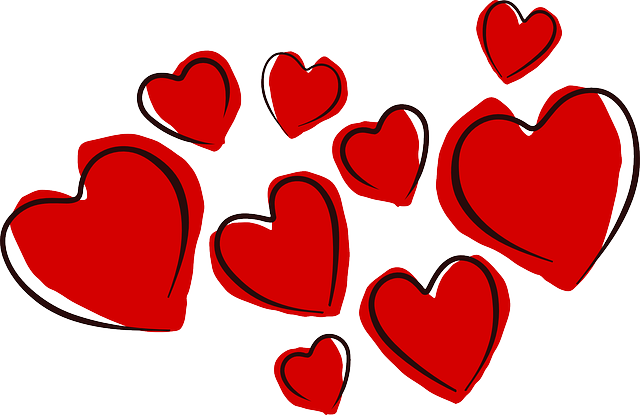 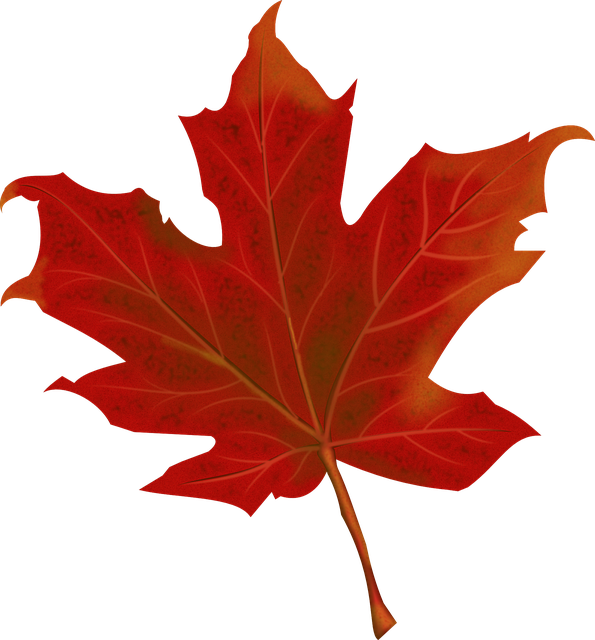 j_ _ _o
j_ _ _o
m_ _ o
a_ _ _ o
s _ _ _ ie_ _ _e
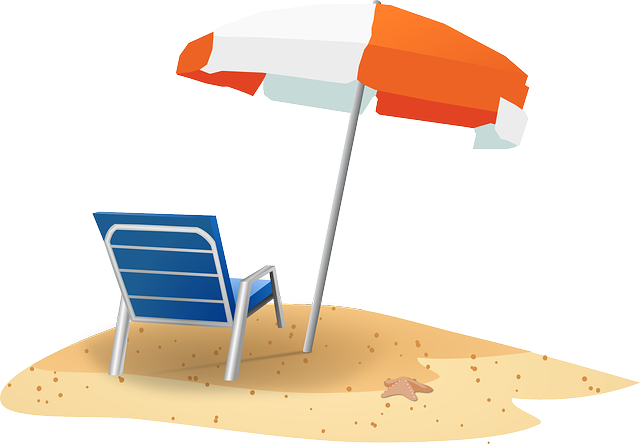 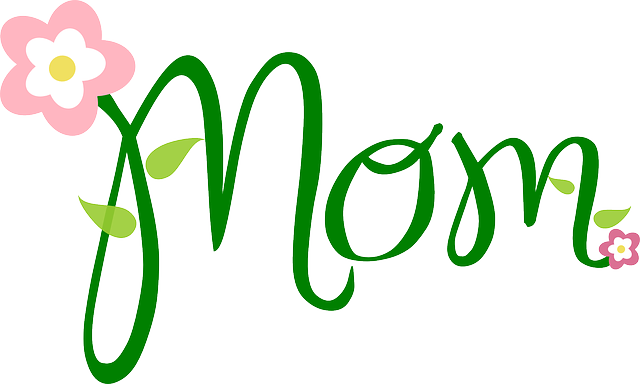 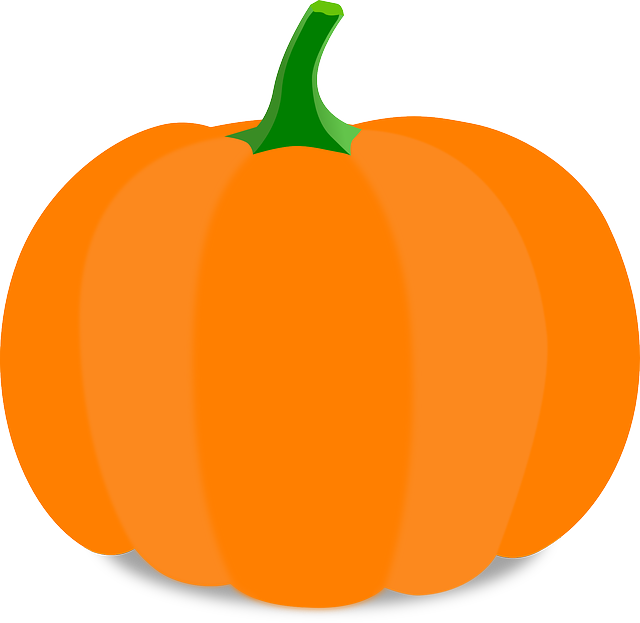 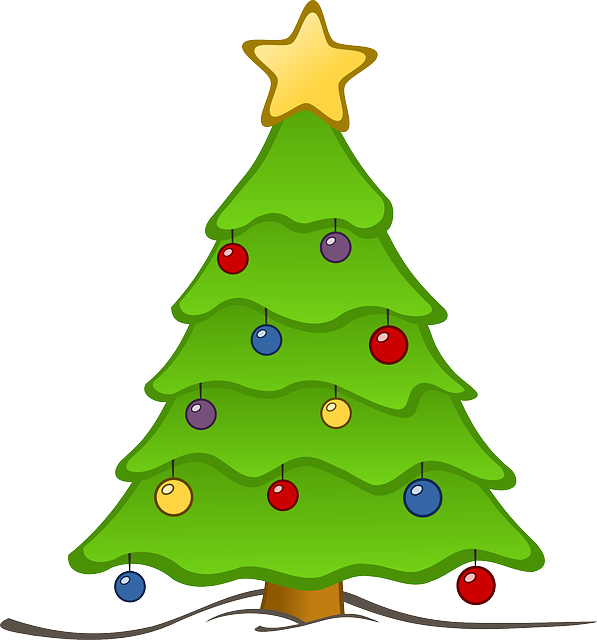 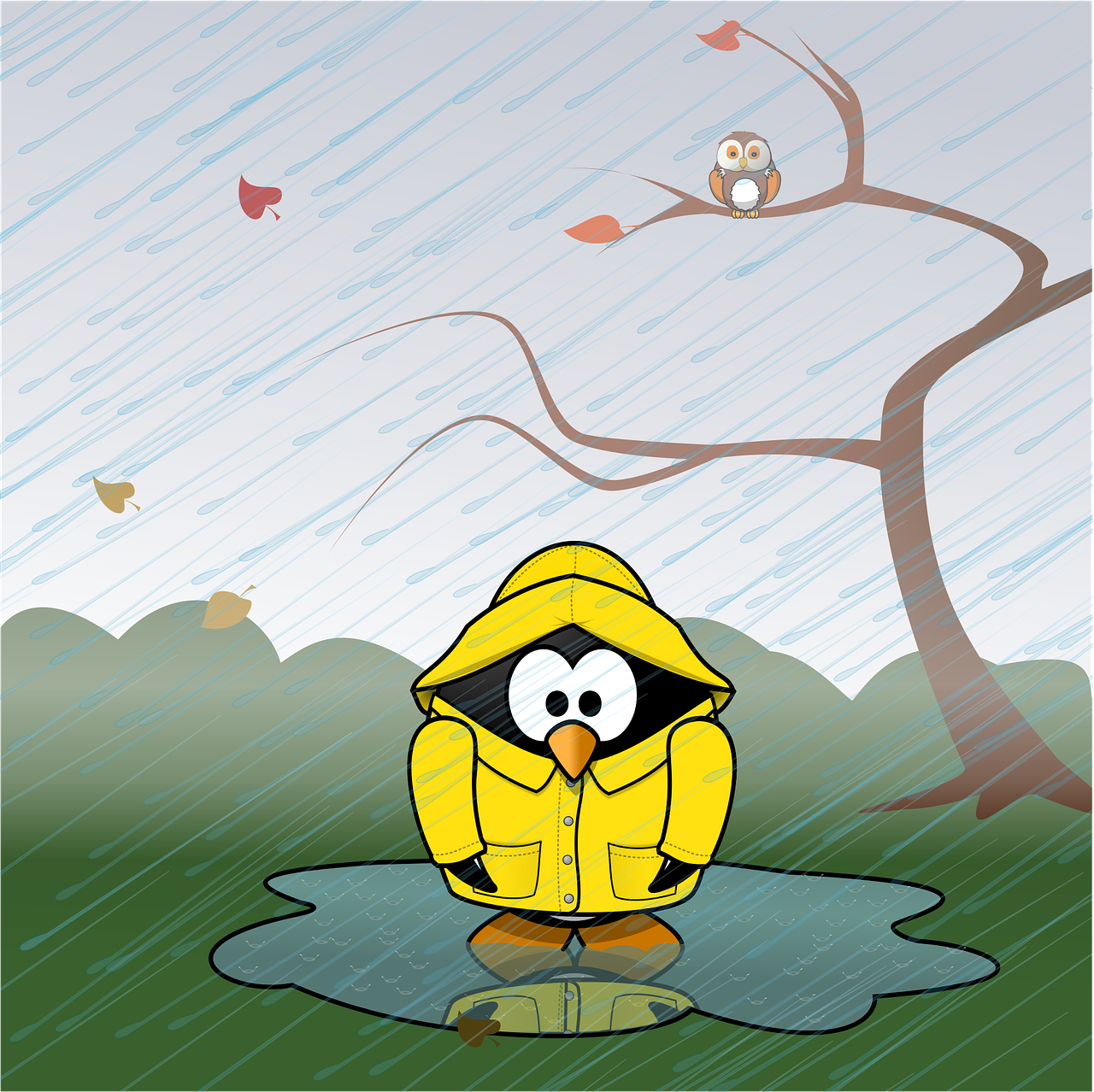 o_ _ _ _ _e
repite – repeat
n _ _ie_ _ _e
d_ _ie_ _ _ e
[Speaker Notes: [EXTRA SLIDE FOR CONSLIDATION]

Timing: 2 minutes

Aim: to practise oral recall of the vocabulary for this week.

Procedure:Teacher introduces items one by one (picture, gapped prompt) & pupils recall the word, saying it aloud, chorally.]
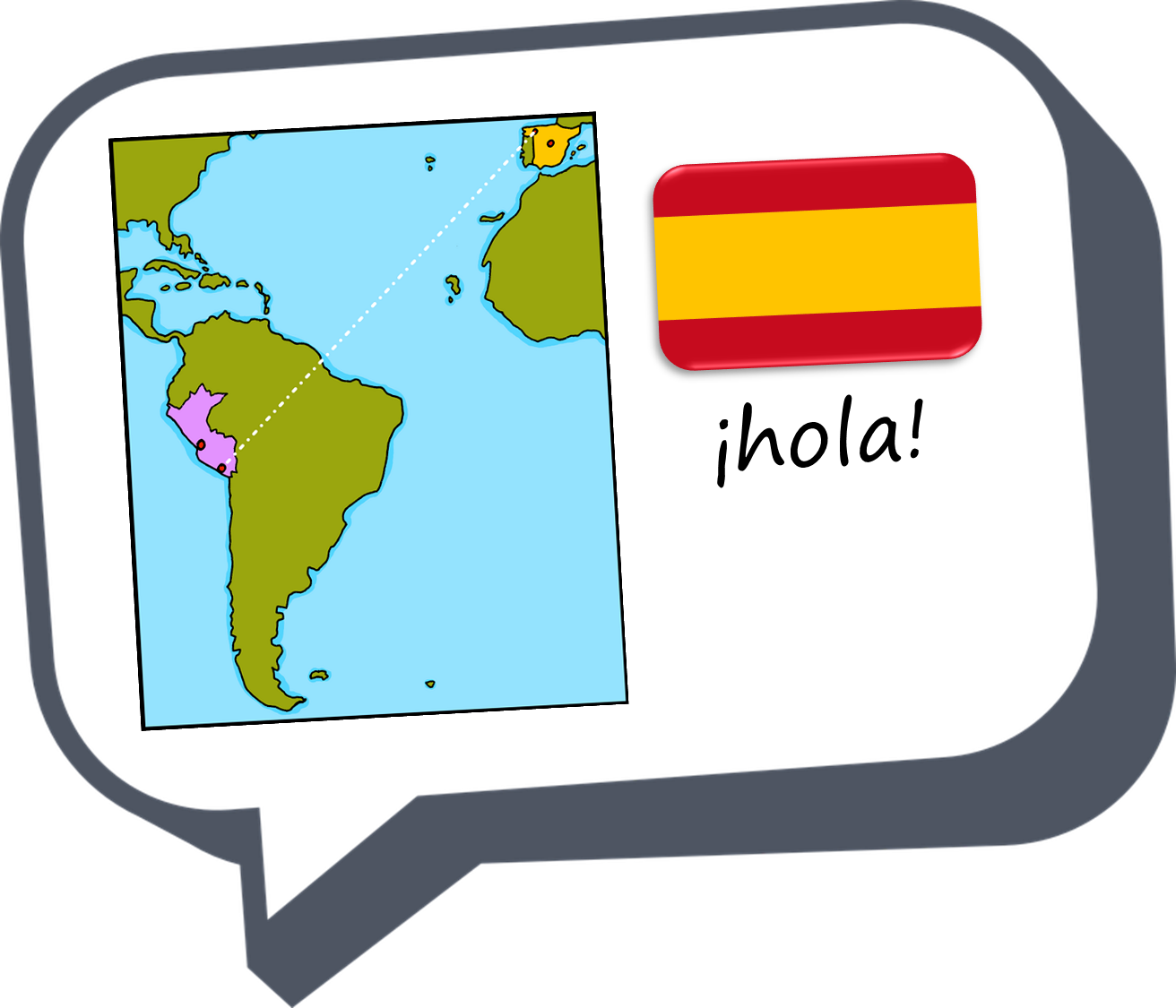 ¡adiós!
amarillo